Simulation of Material Characteristics and Laser Performance of Q-Switched Quantum Well Semiconductor Lasers
L. Chardee Allee

2014-2015 NASA Space Grant Symposium
18 April, 2015


Acknowledgements:
Dr. Rolf Binder (UofA)
Dr. Nai-Hang Kwong (UofA)
Dr. Paul Lundquist (Areté)
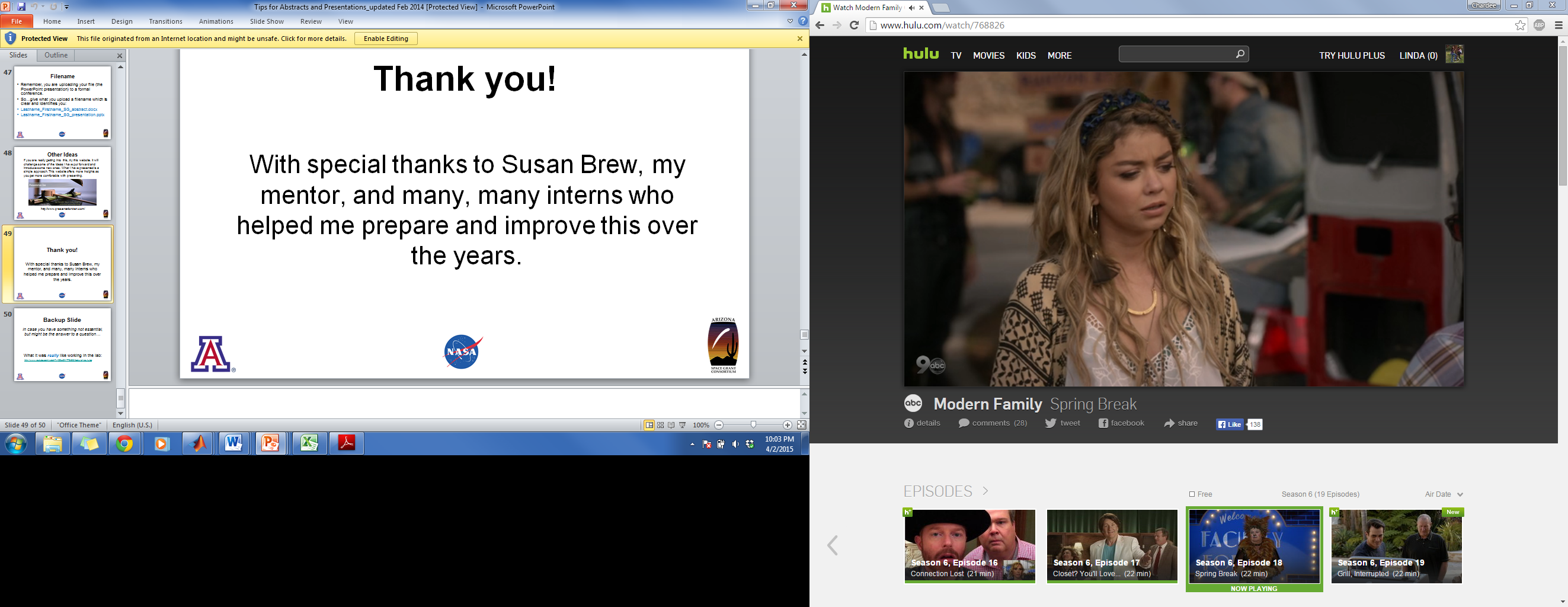 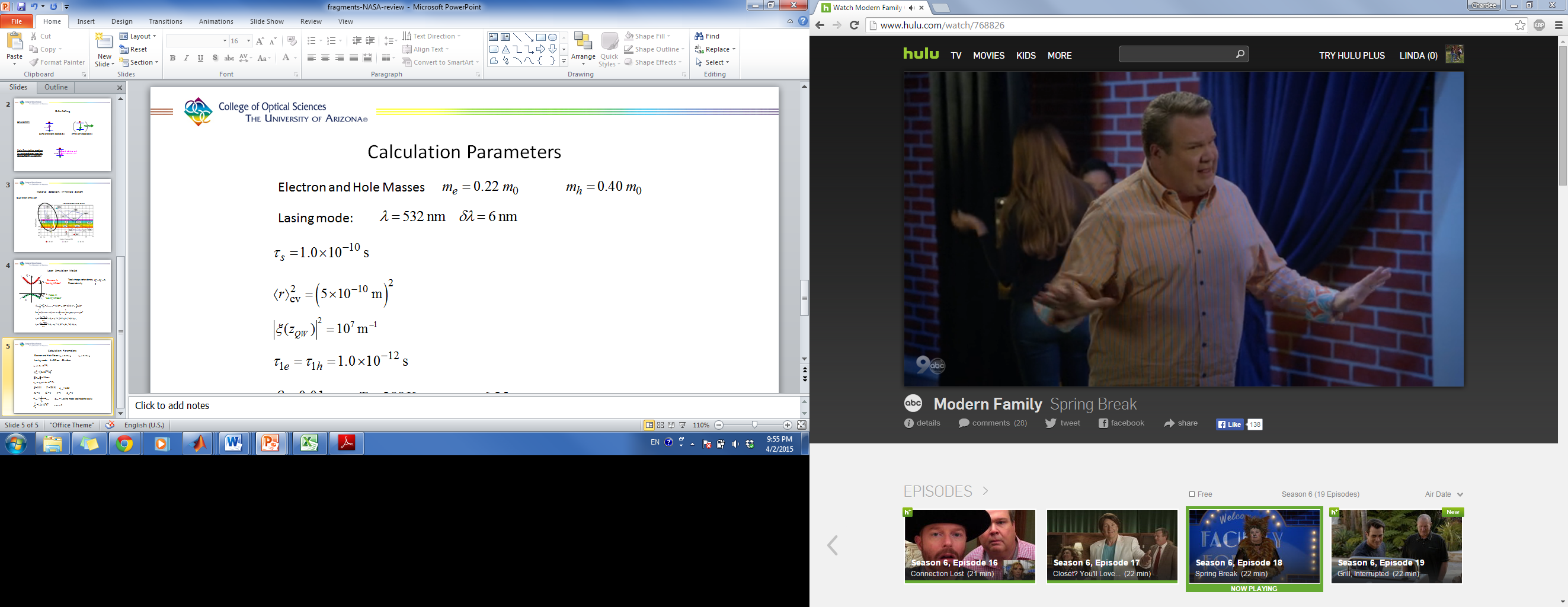 Outline
Project Motivation
Introduction, quantum well lasers and Q-switching
Simulation framework
Matlab simulation
Conclusion
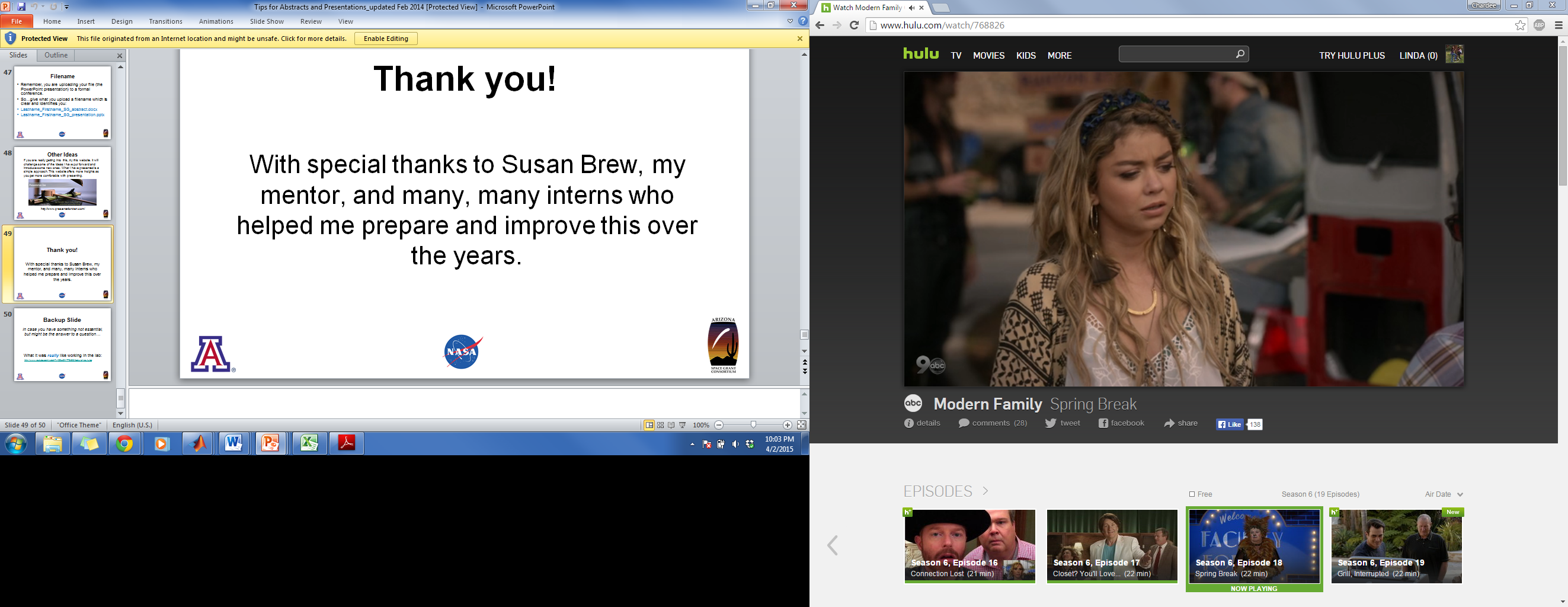 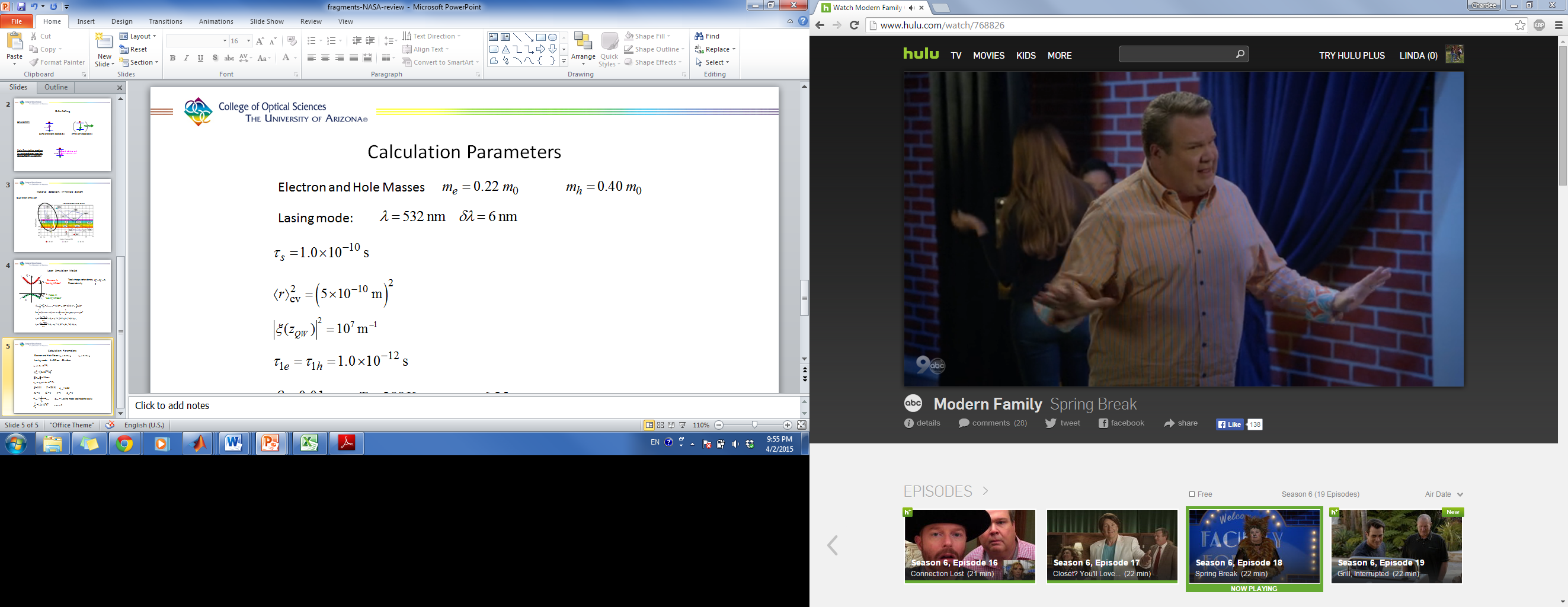 Project Motivation
High power pulsed lasers have many applications (cutting and drilling, medical uses, measurement purposes such as ranging or LIDAR)
Q-switching typically employed in non-semiconductor lasers
Q-switching not well established for semiconductor lasers
Goal is to explore the possibility of Q-switching in semiconductor lasers, for example, a green gallium nitride laser
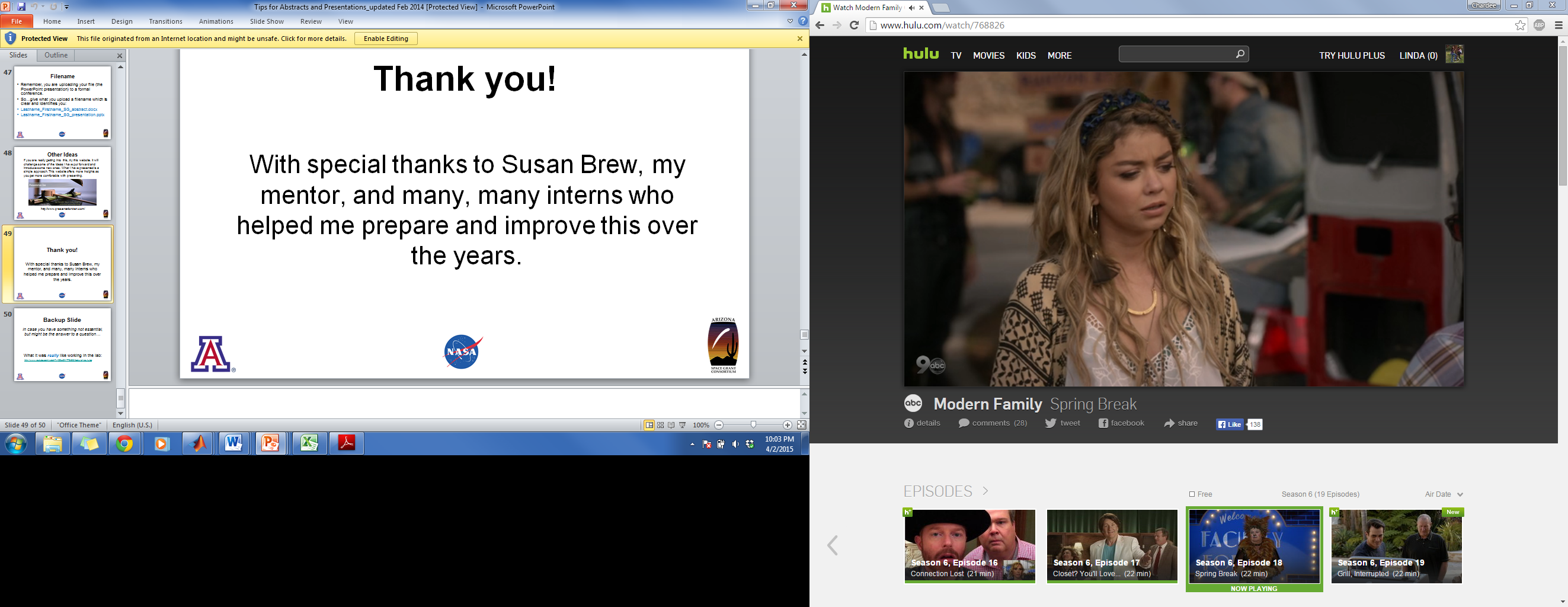 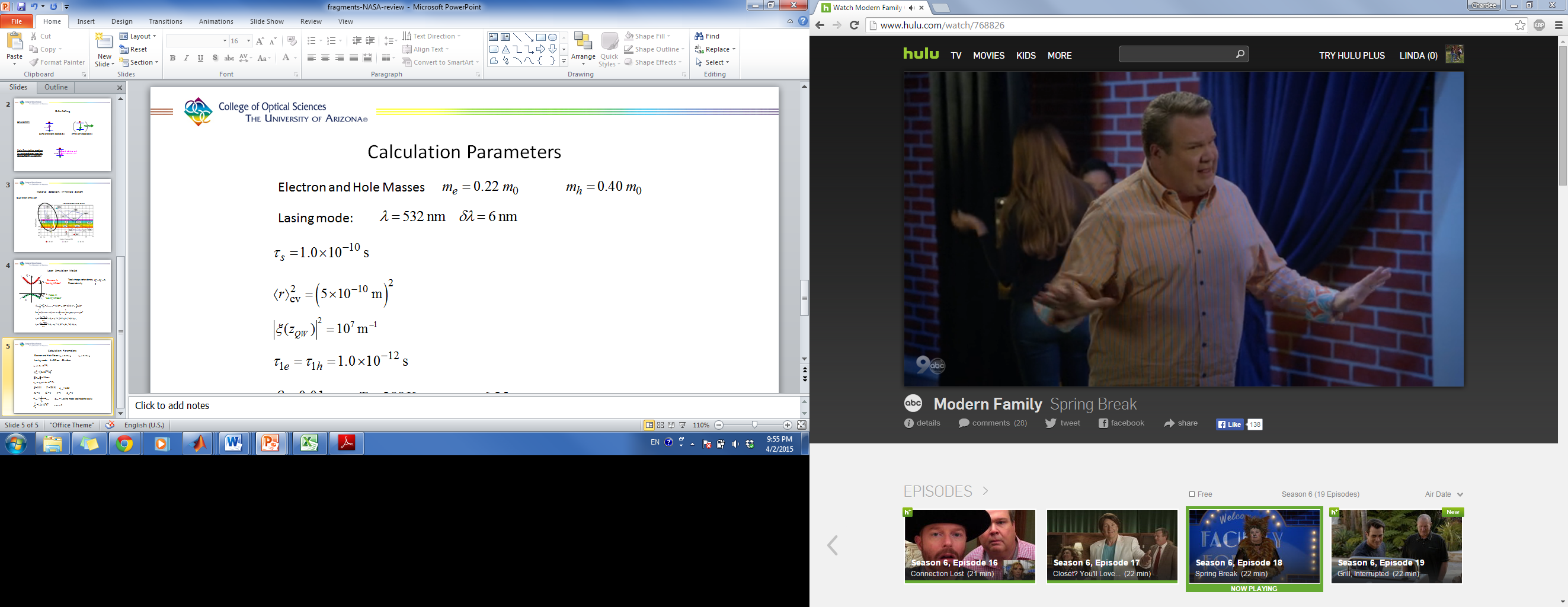 What is a LASER?
Light Amplification by Stimulated Emission of Radiation




                               From: Saleh, Teich Fundamentals of Photonics (Wiley, 2007) p. 503


ΔE = Band gap energy, usually denoted Eg
No energy states exist between E1 and E2
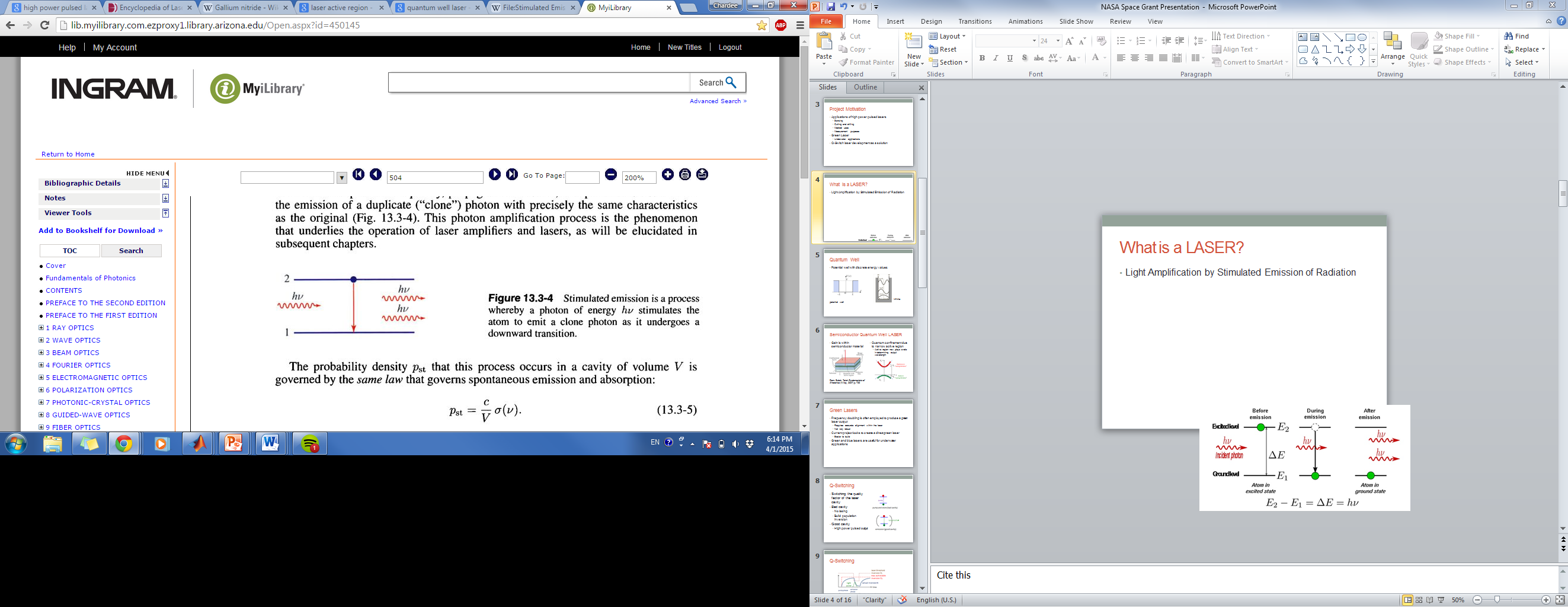 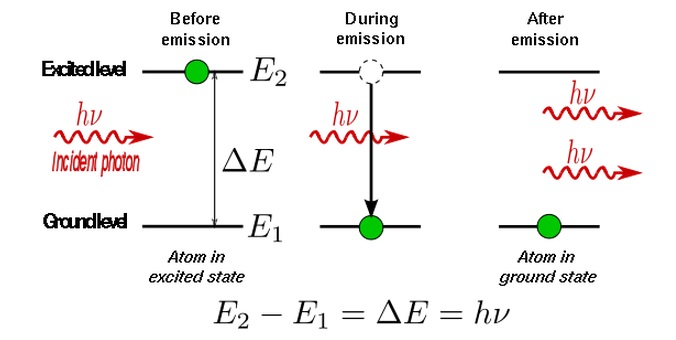 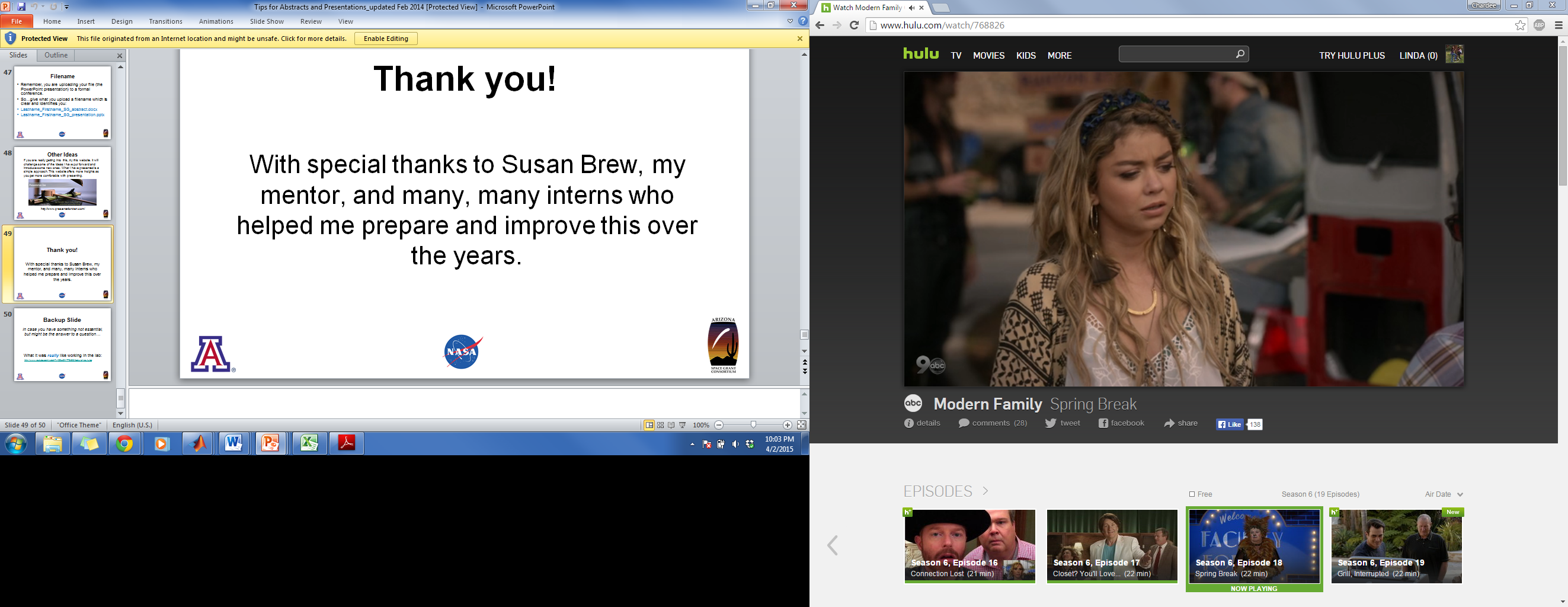 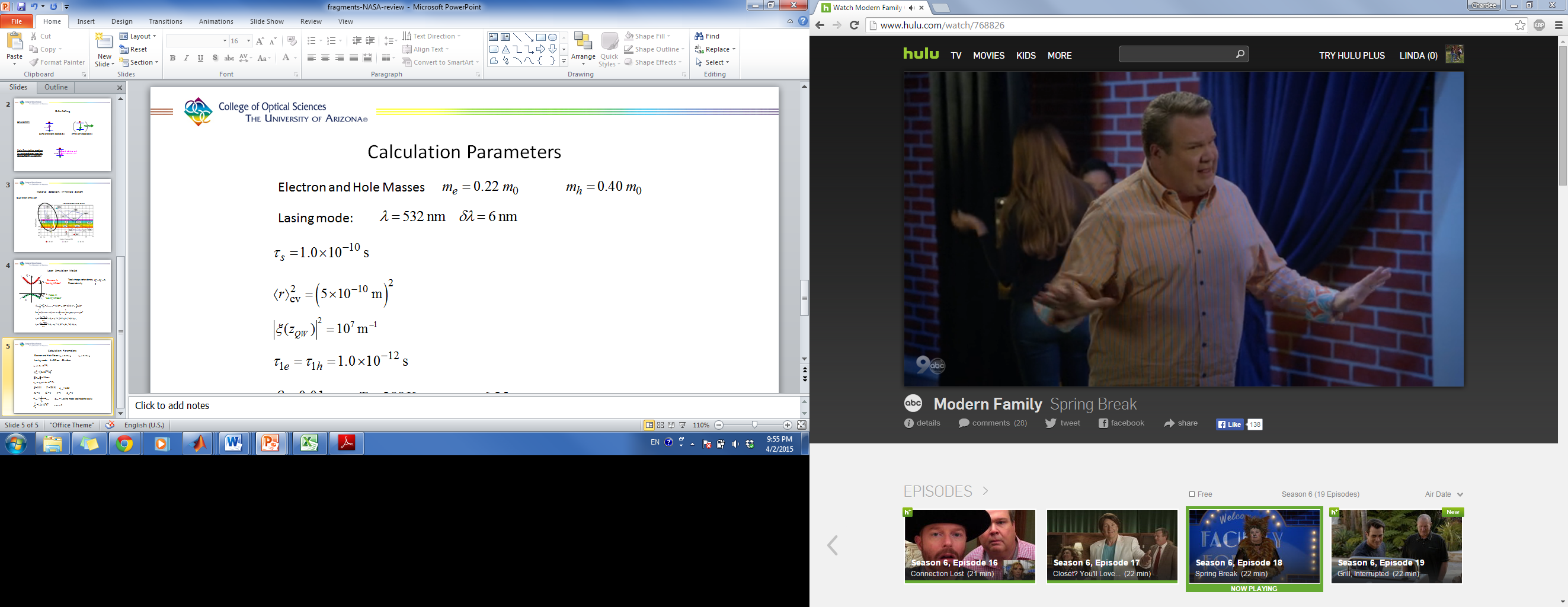 What is a LASER?
What is needed:
Energy source (pump)
Gain medium
Resonator cavity (for example, mirrors)

			      Energy source (pump)




		          Resonator cavity
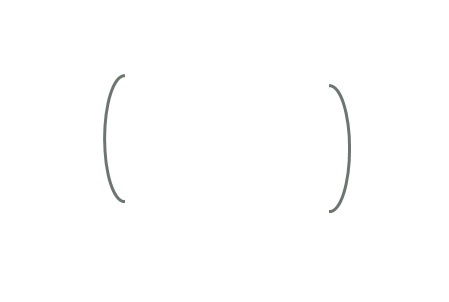 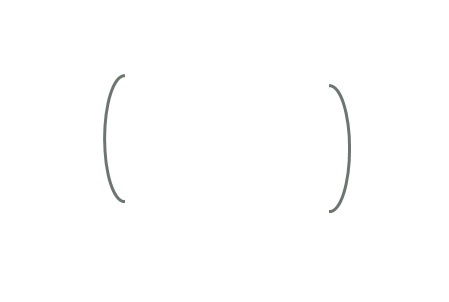 Gain Medium
Quantum Well
Potential well with discrete energy values







                   Wave functions           Probability density functions
From: Interaction Potentials, <http://www1017.vu.lt/legacy/pfk/funkc_dariniai/quant_mech/potentials.htm>
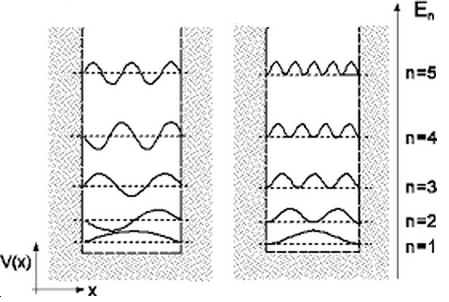 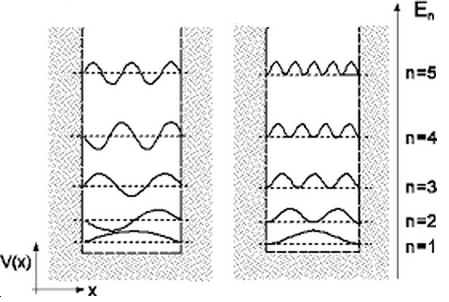 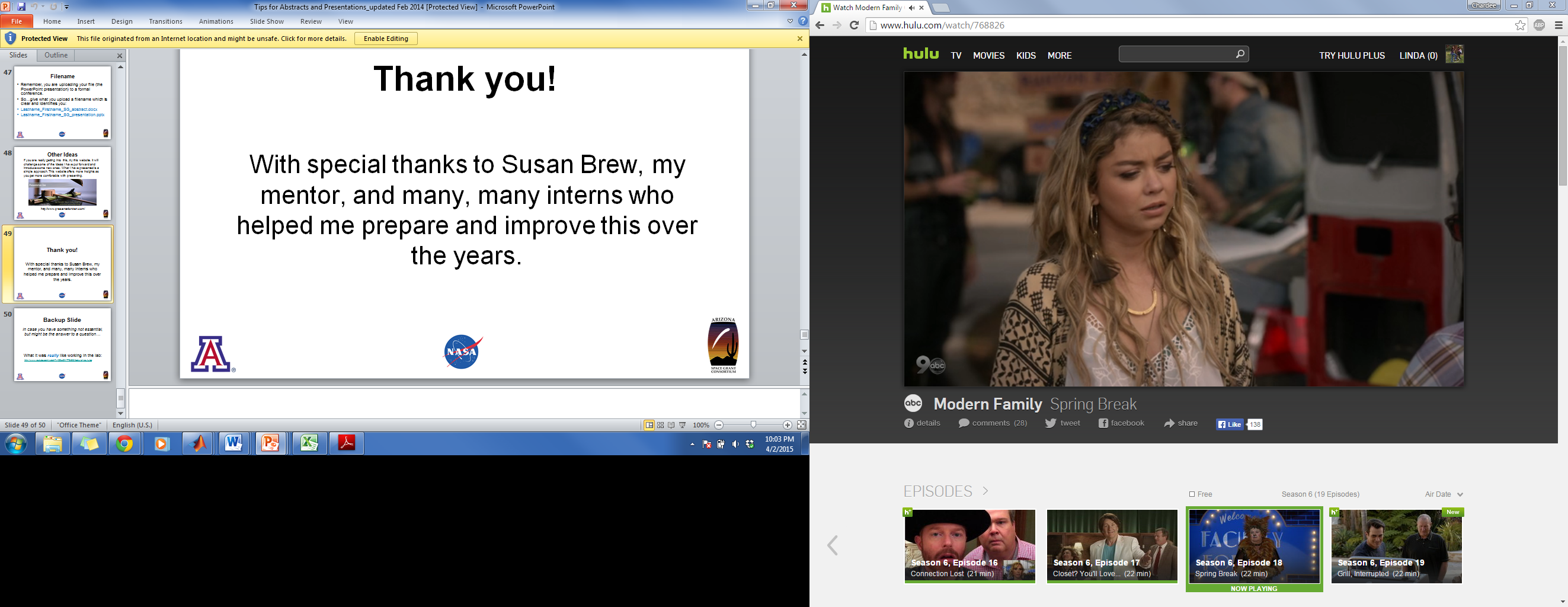 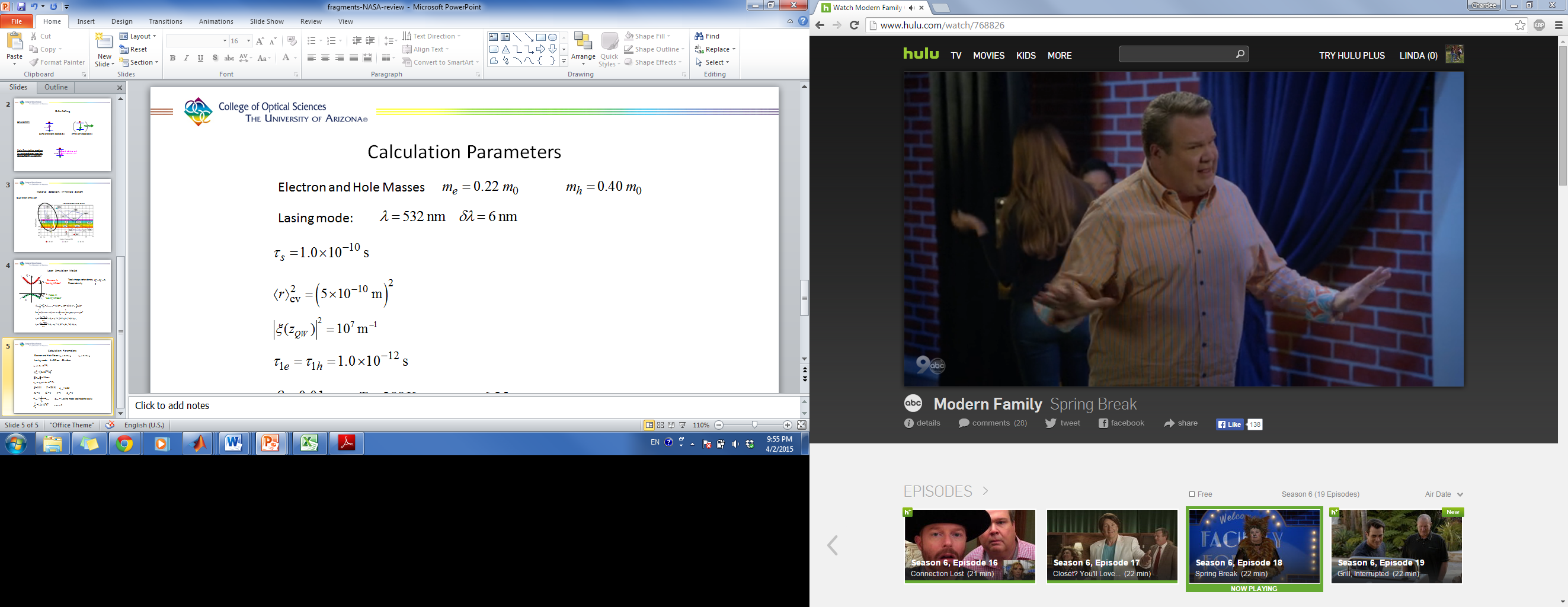 Semiconductor Quantum Well Laser
Gain is within semiconductor material








      From: Saleh, Teich Fundamentals of          .    .     Photonics (Wiley, 2007) p. 729
Gain process within the active region
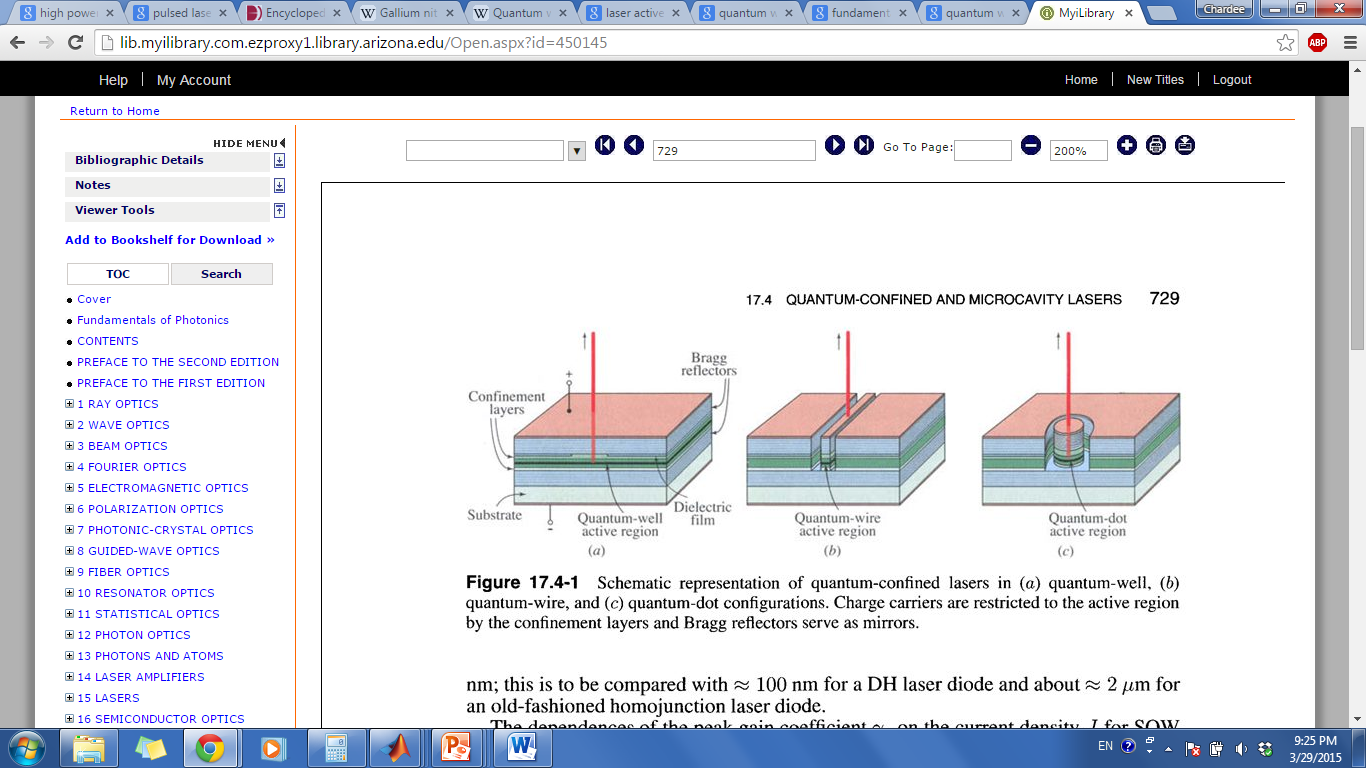 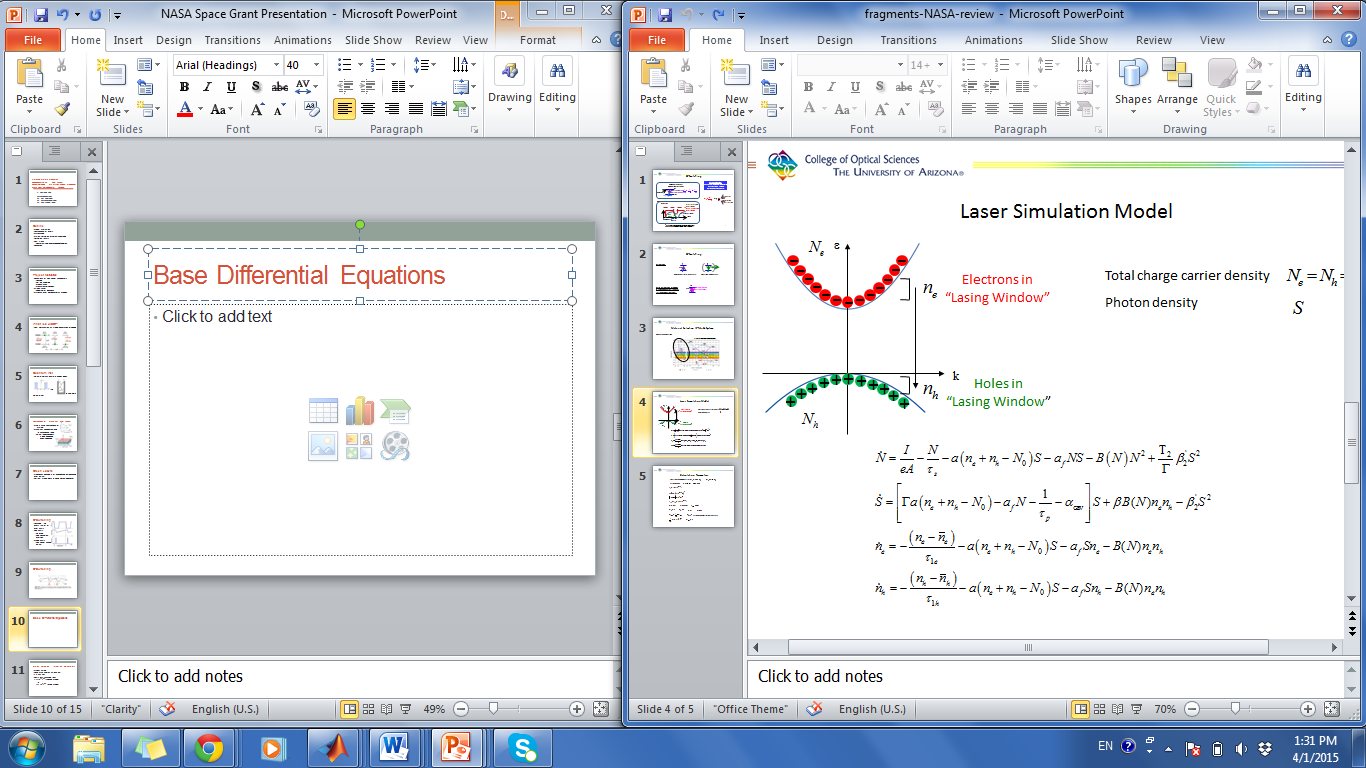 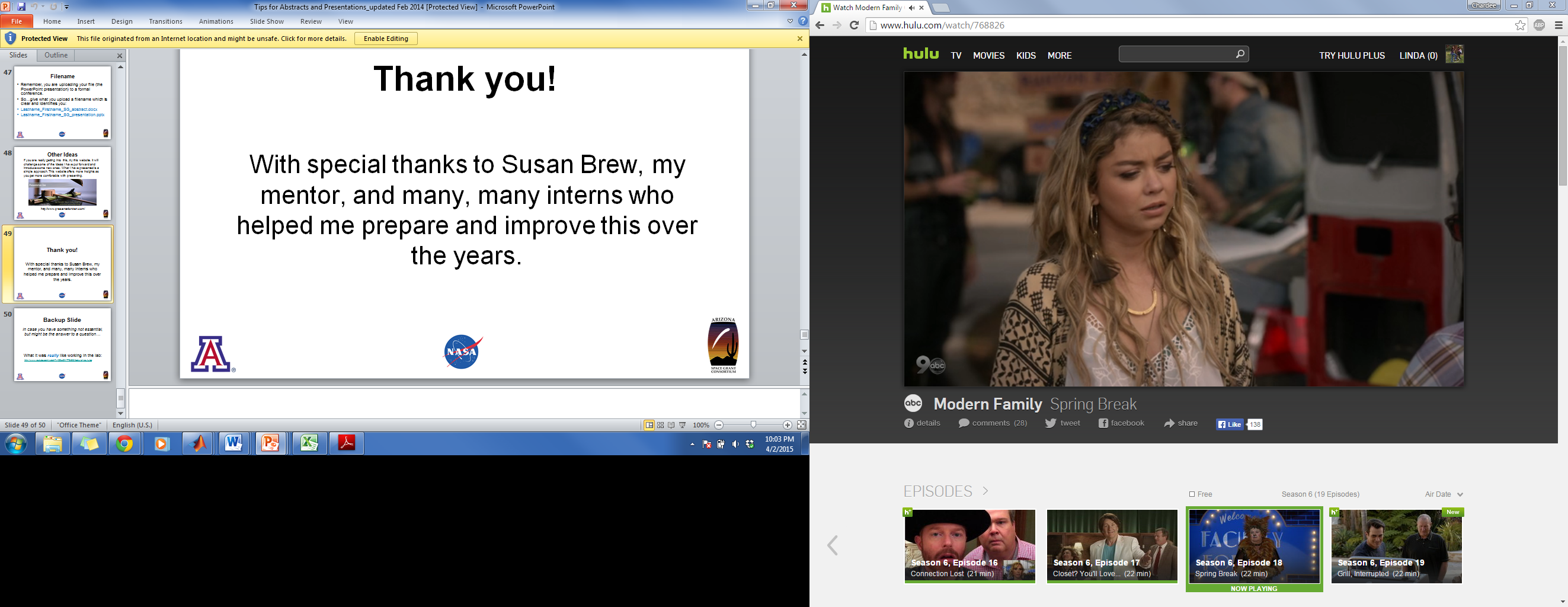 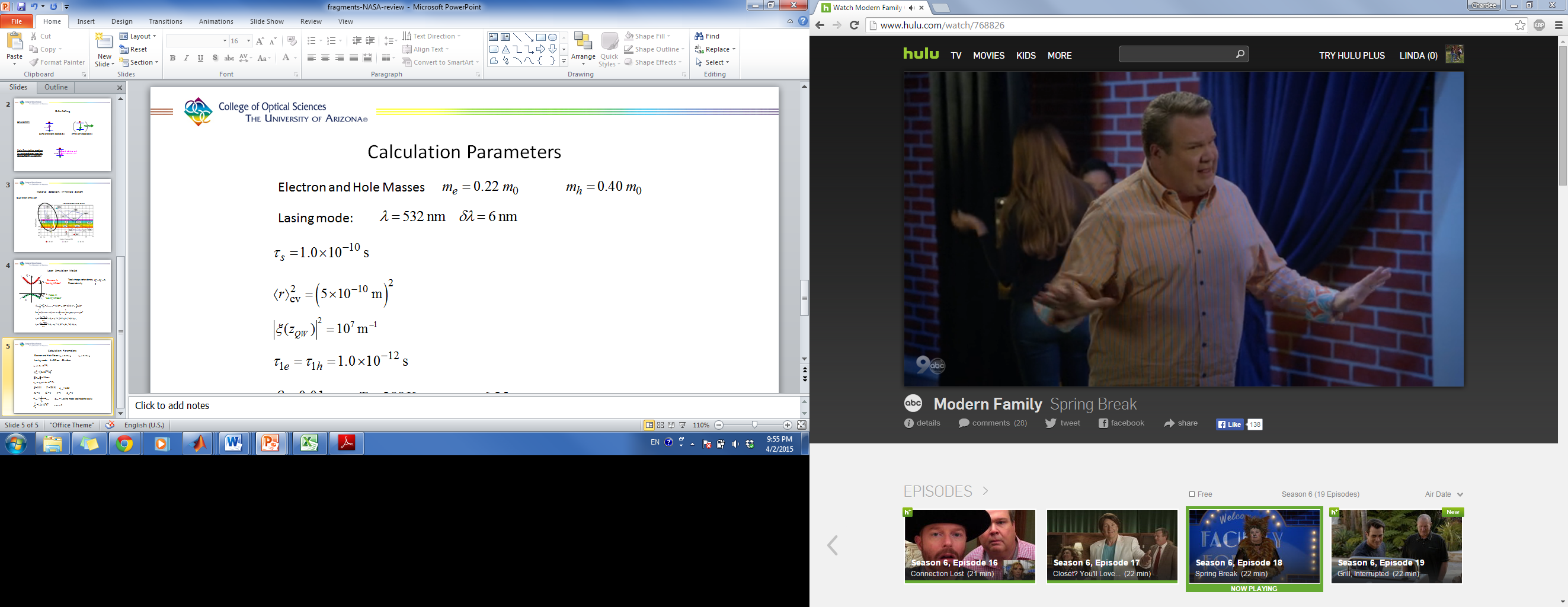 Green Lasers
Frequency doubling is often employed to produce a green laser output
Requires accurate alignment within the laser
Not very robust
Current project looks to create a direct green laser
Easier to build
Very robust
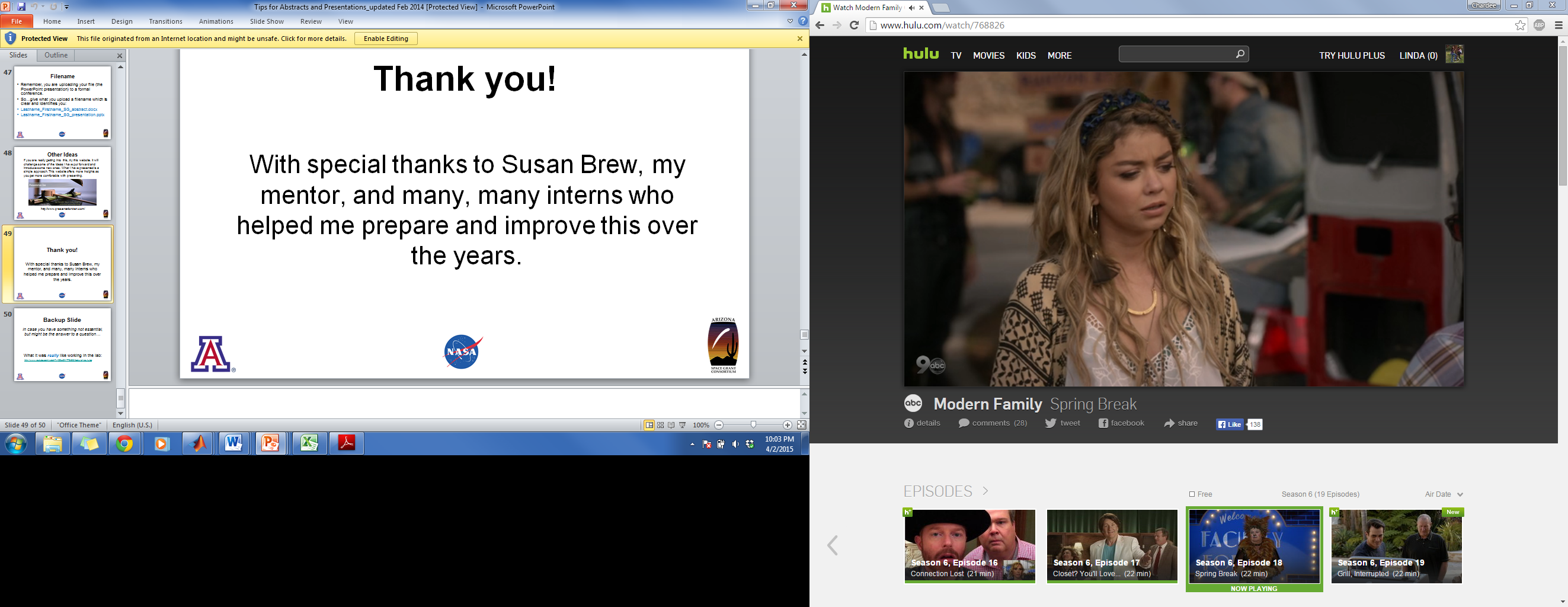 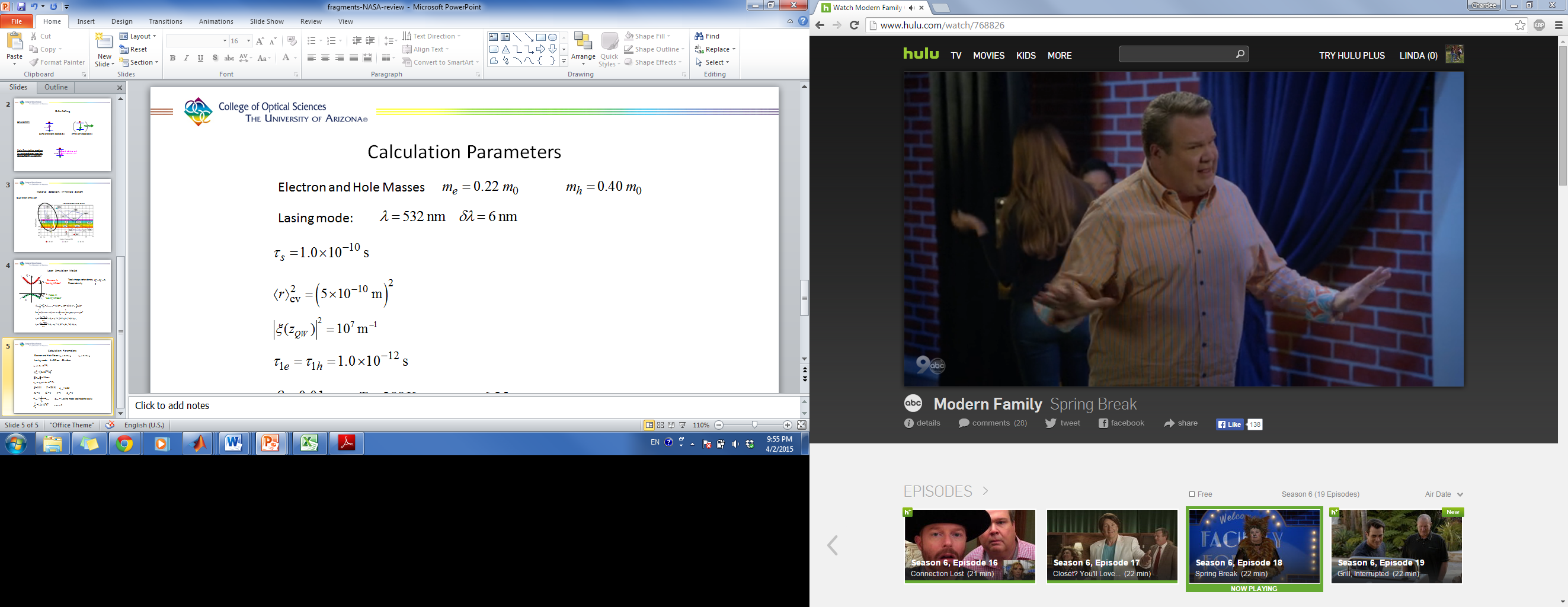 Q-Switching
Switching the quality factor, “Q” of the laser cavity such as changing reflectivity of mirrors
Bad cavity
No lasing
Build population inversion
Good cavity
High power pulsed output
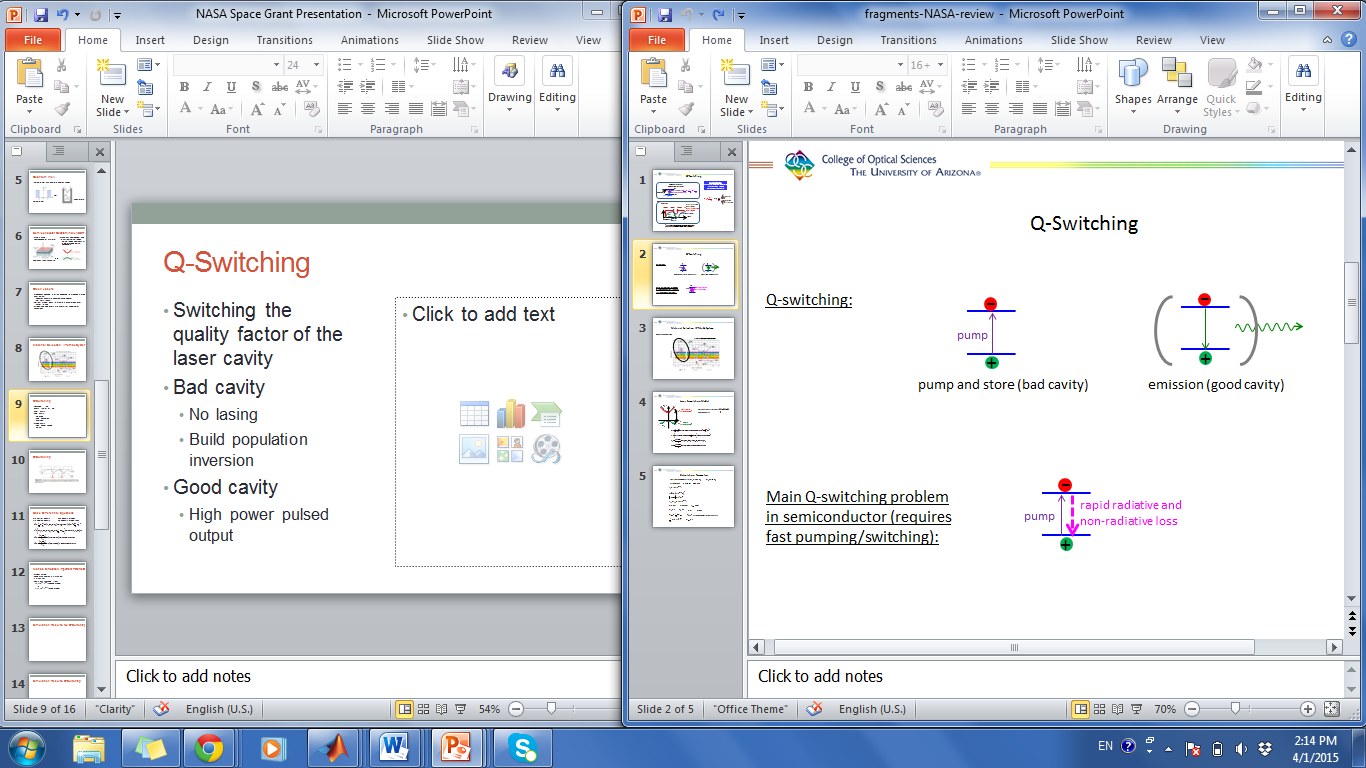 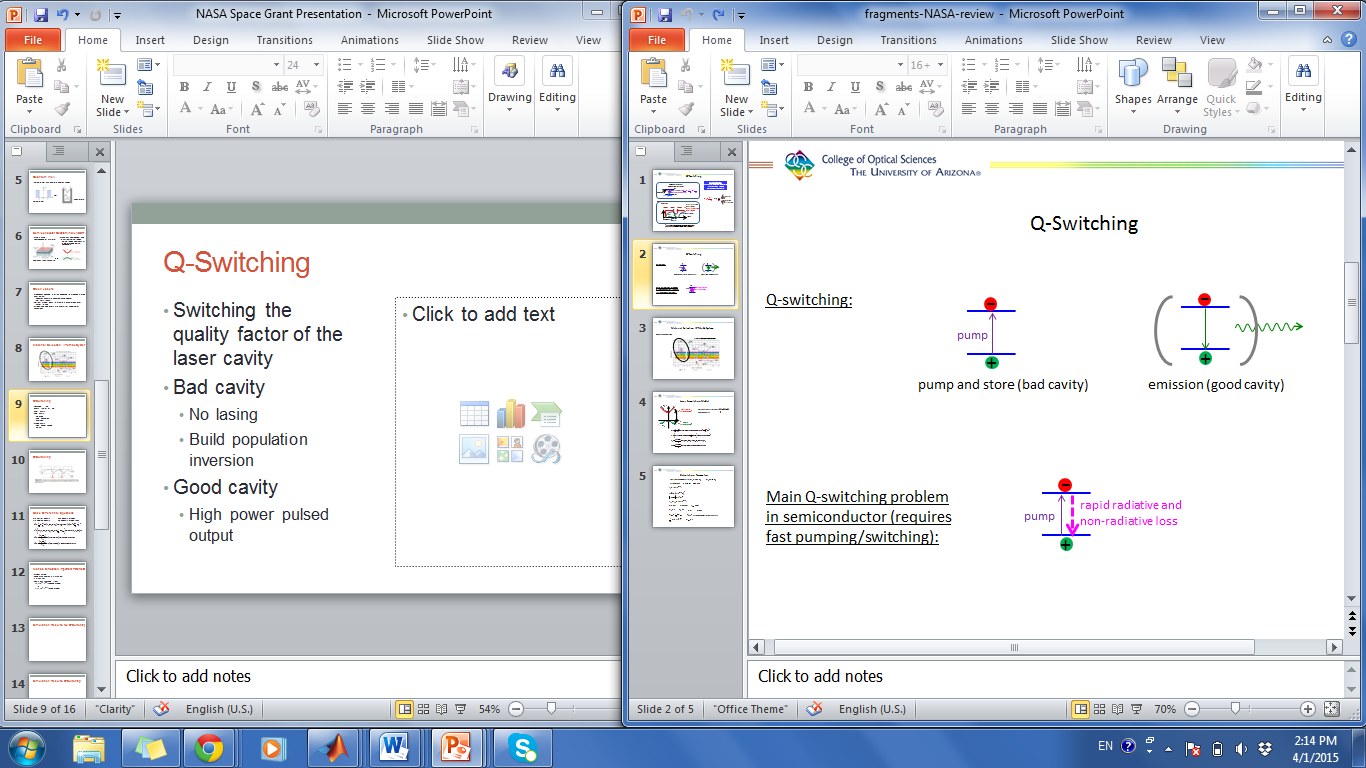 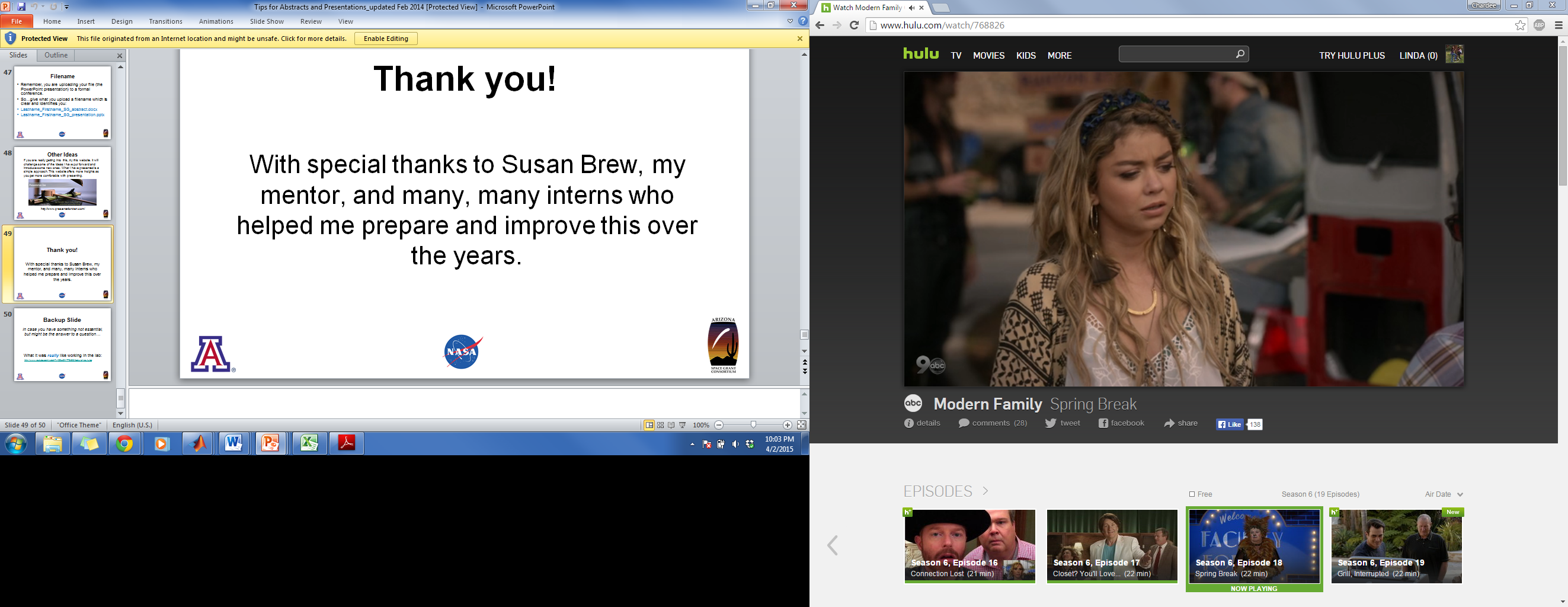 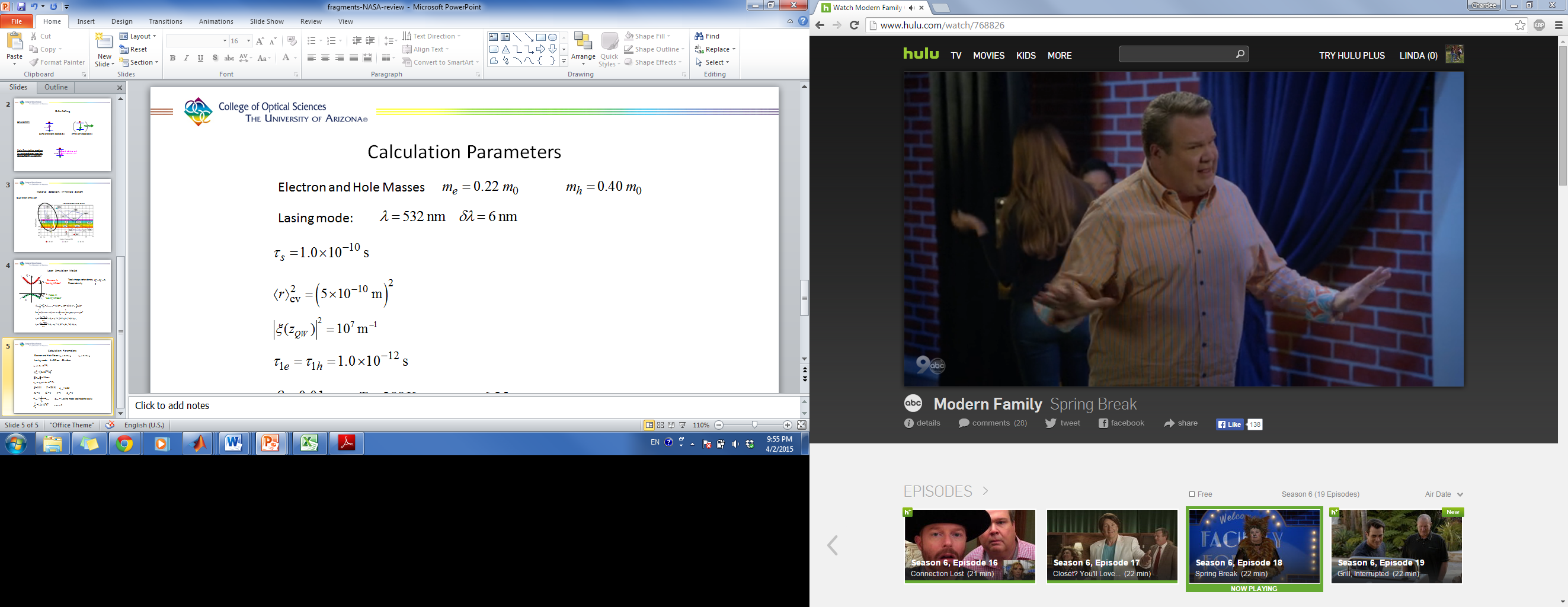 Q-Switching
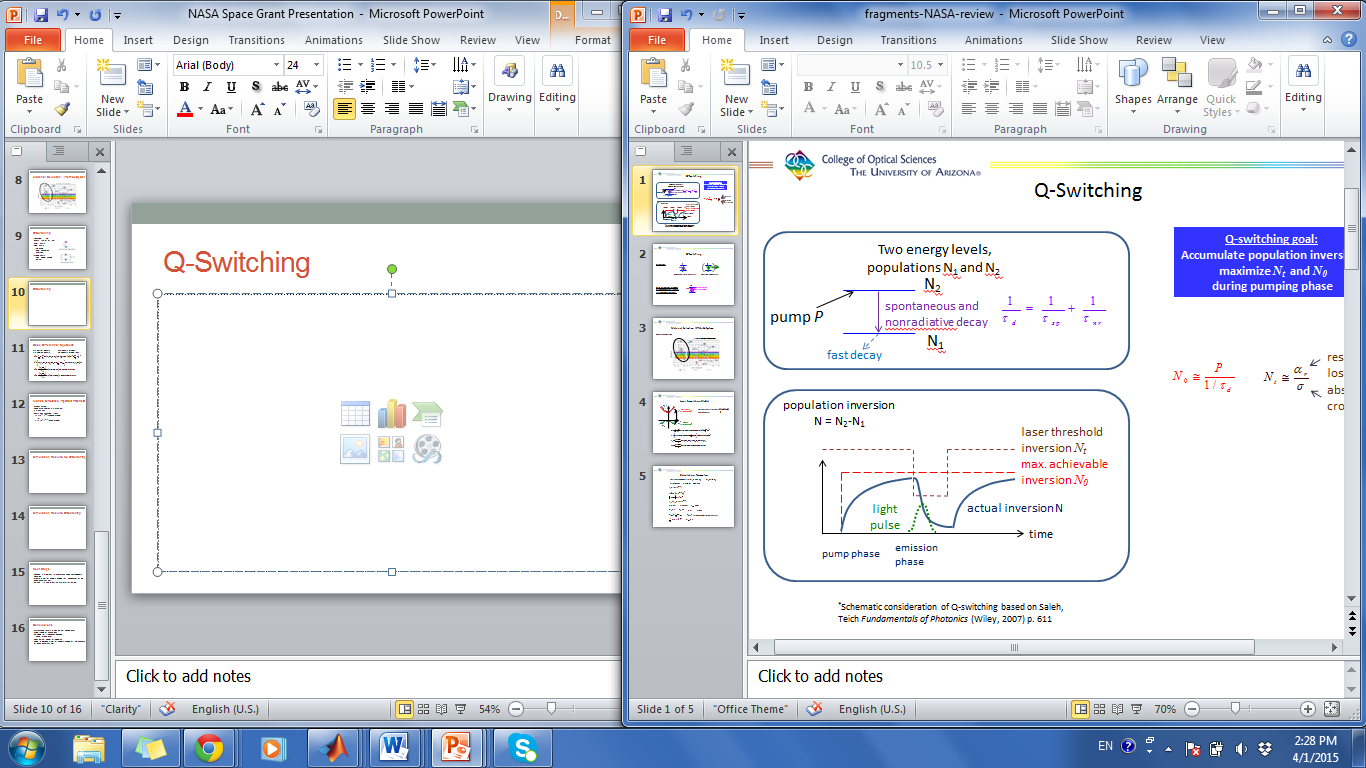 Difficulty with Q-switching in 
semiconductors: Requires fast 
pumping and switching
-
+
rapid radiative and
non-radiative loss
pump
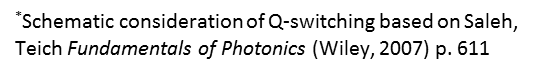 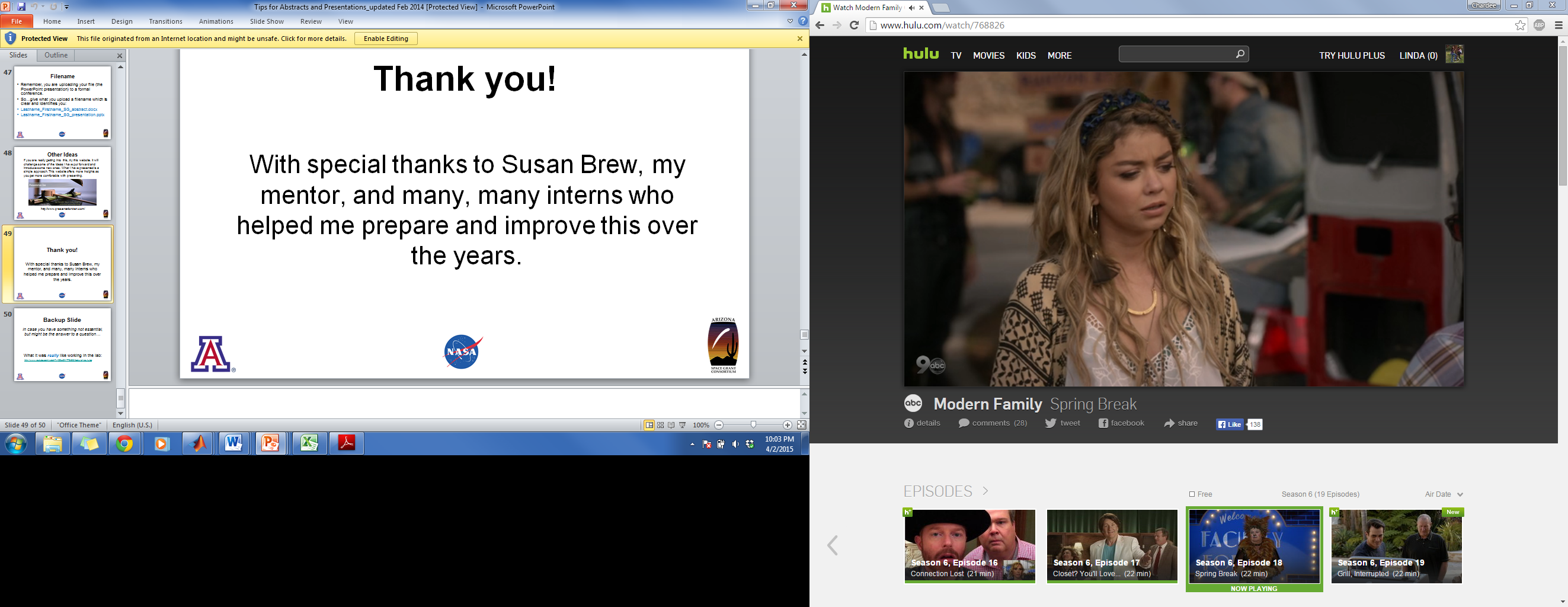 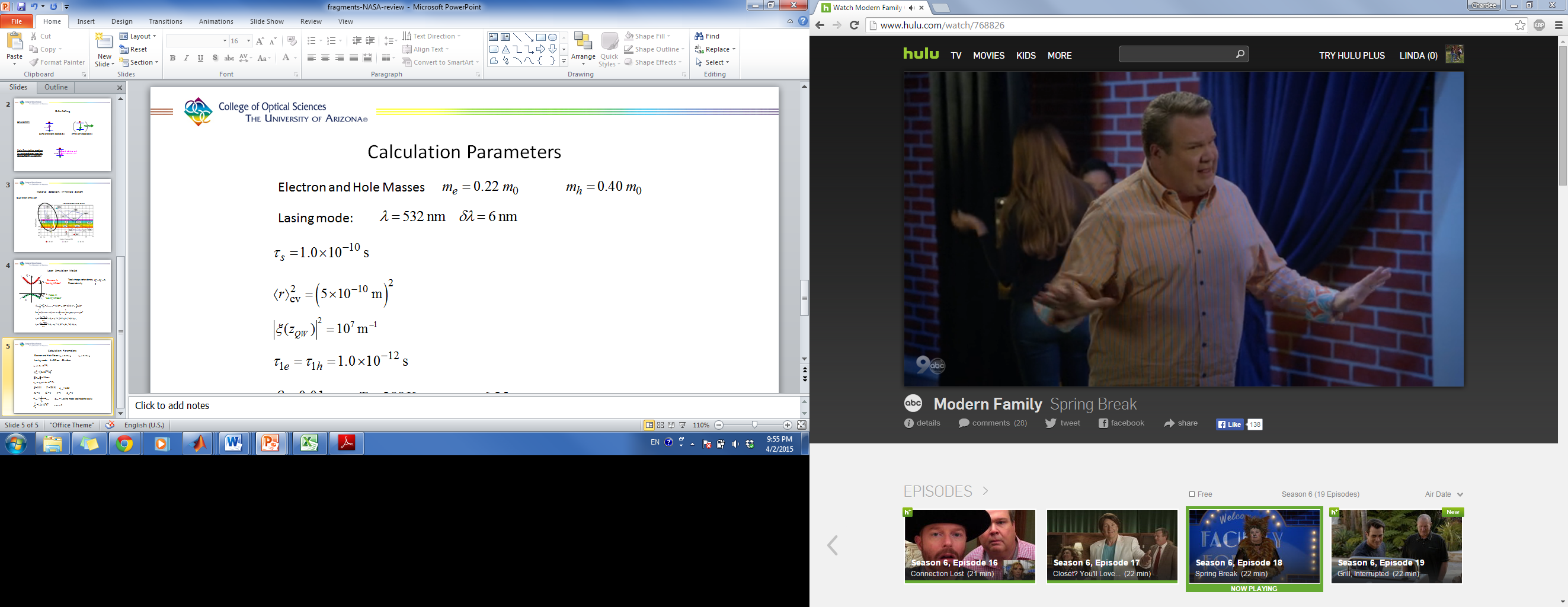 Semiconductor Model
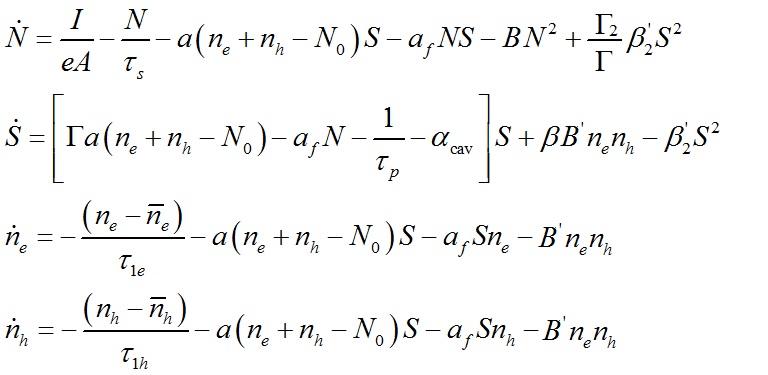 Laser simulation model based on J. Mork, J. Mark, ‘Time-resolved spectroscopy of semiconductor laser devices: Experiments and modelling’, Proc. SPIE 2399, Physics and Simulation of Optoelectronic Devices III, 146 (June 19, 1995).
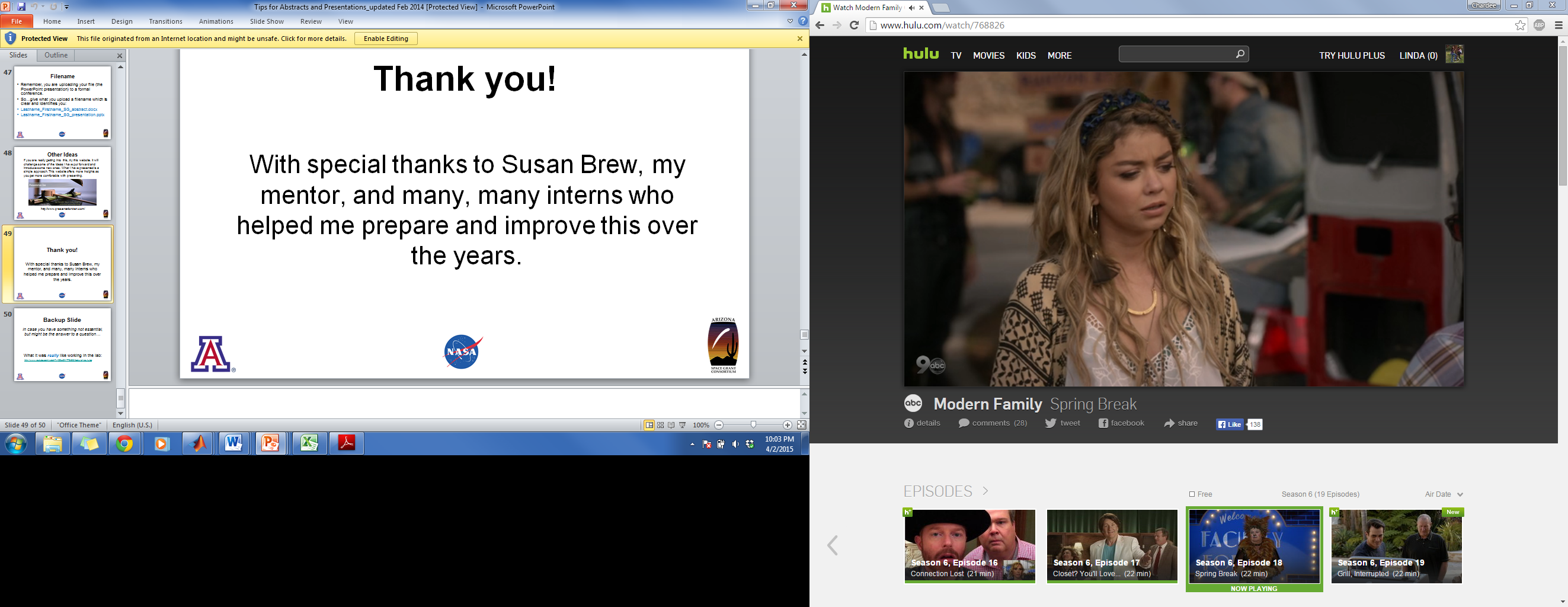 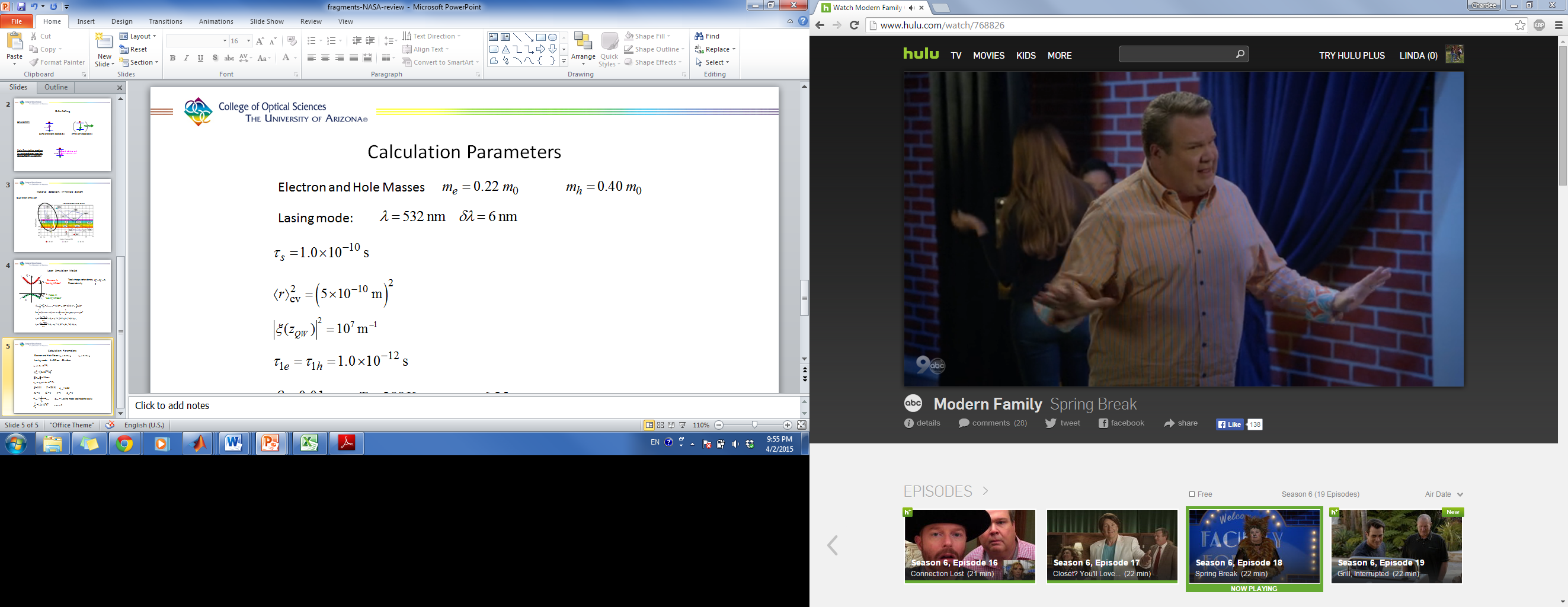 Semiconductor Model
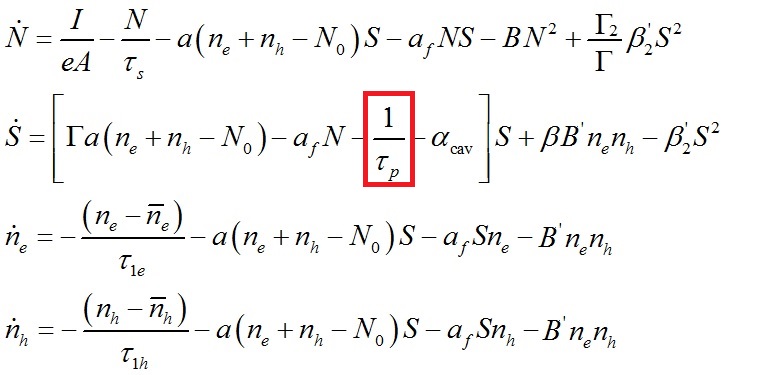 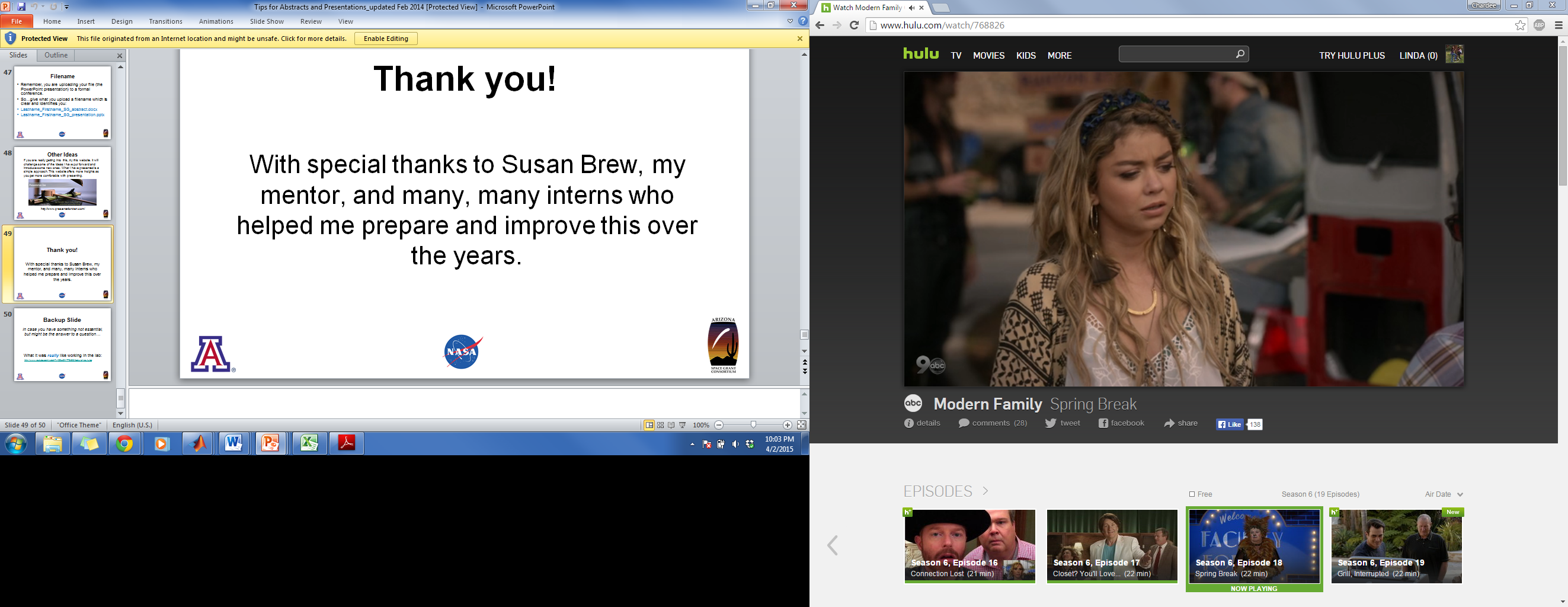 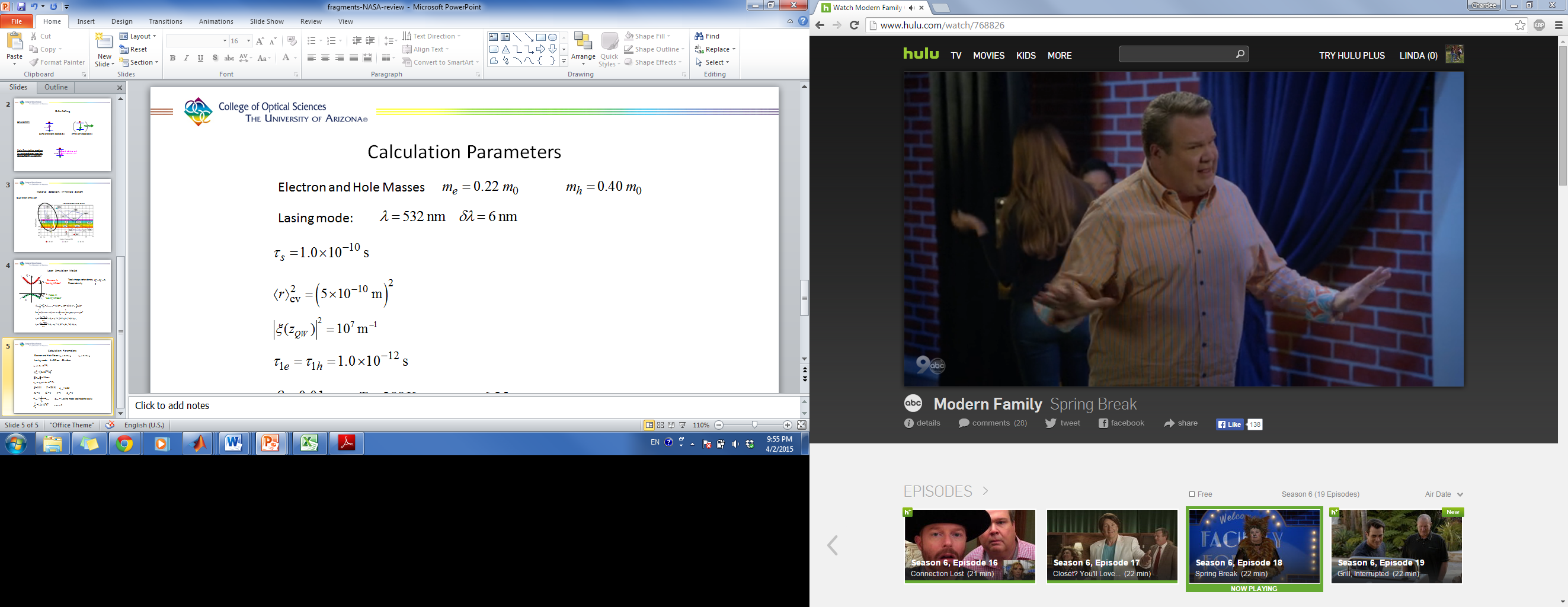 Simulation Results, Q-Switching
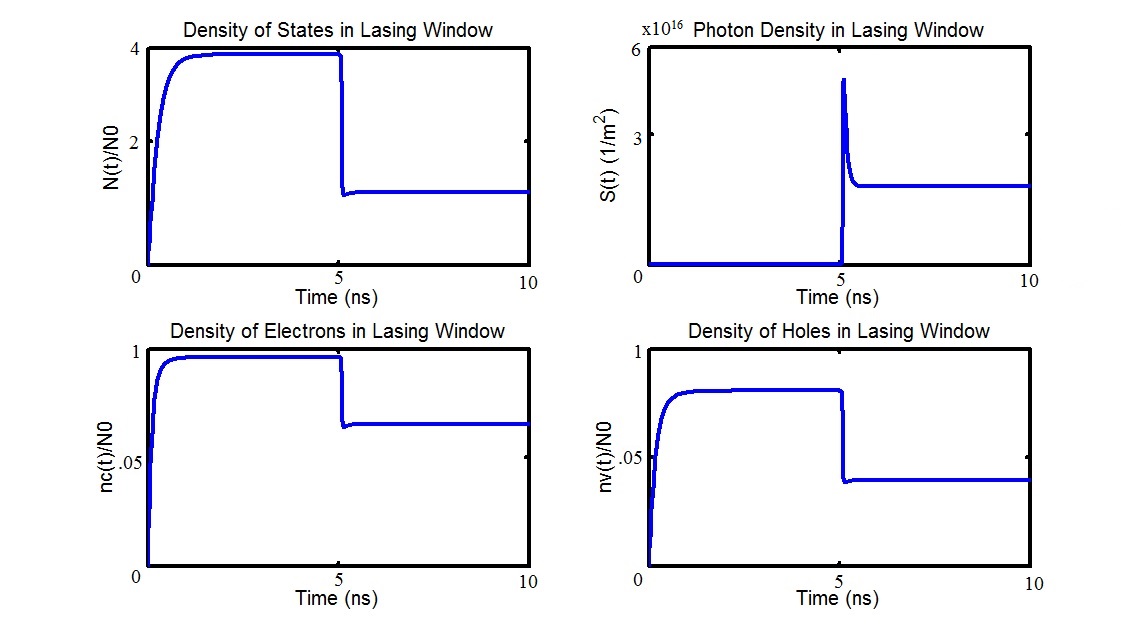 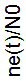 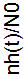 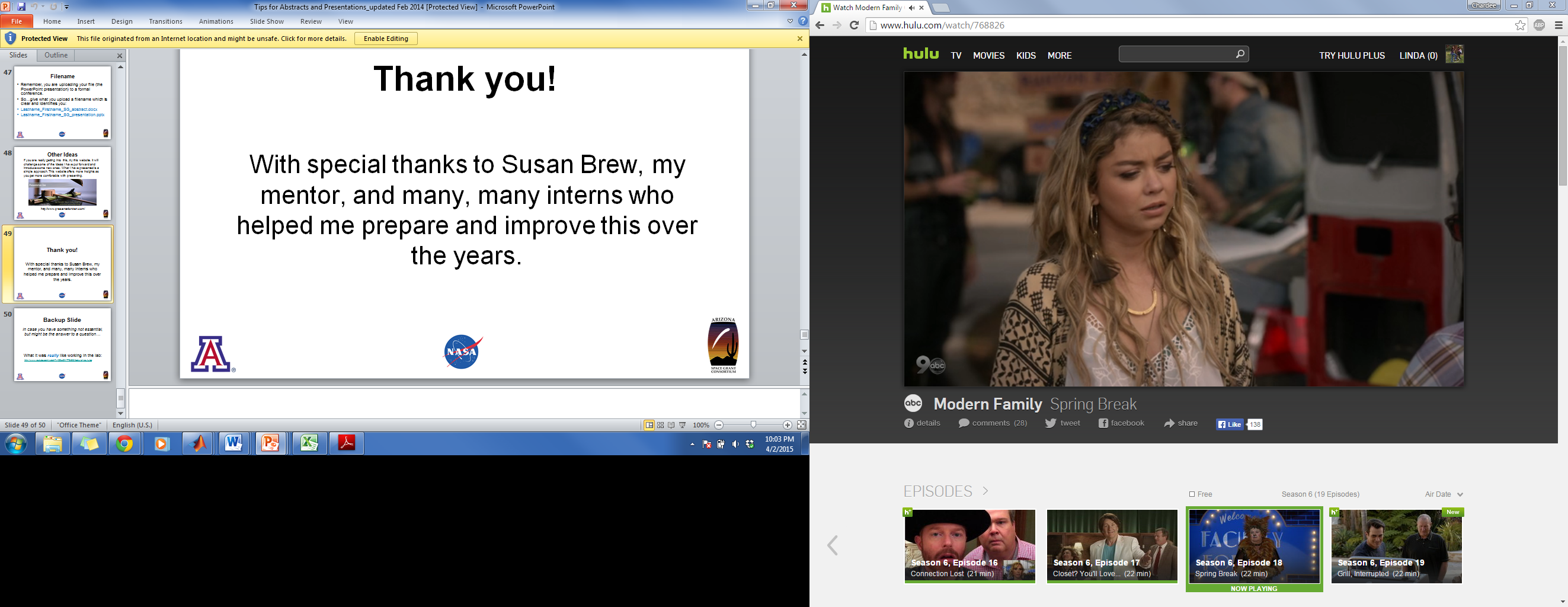 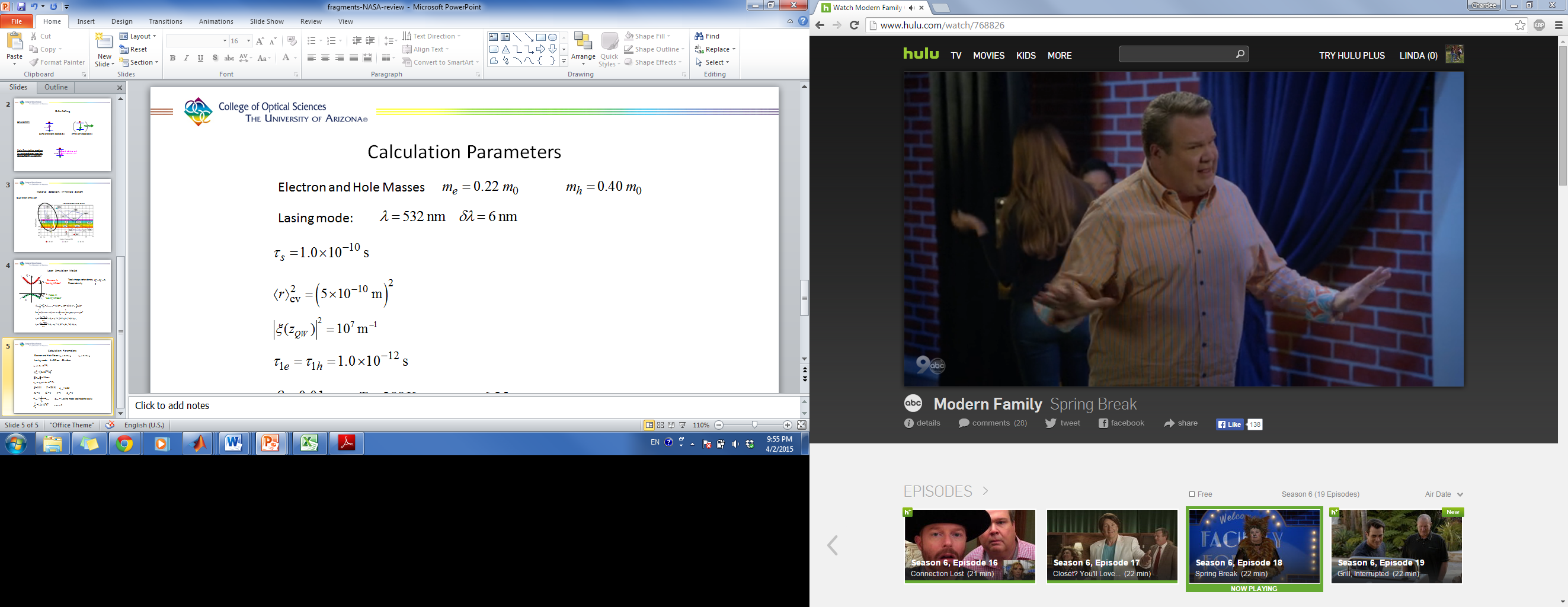 Note: Very preliminary results. Further parameter adjustment are needed.
Simulation Results, Q-Switching
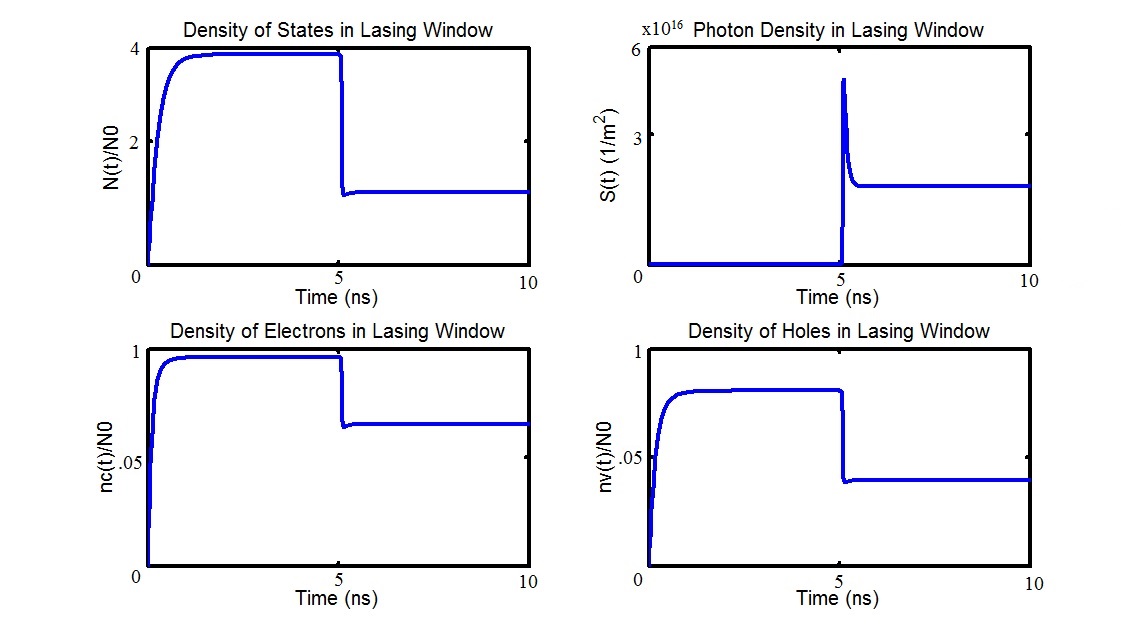 Bad Cavity
Laser Pulse
Good Cavity
Switch
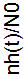 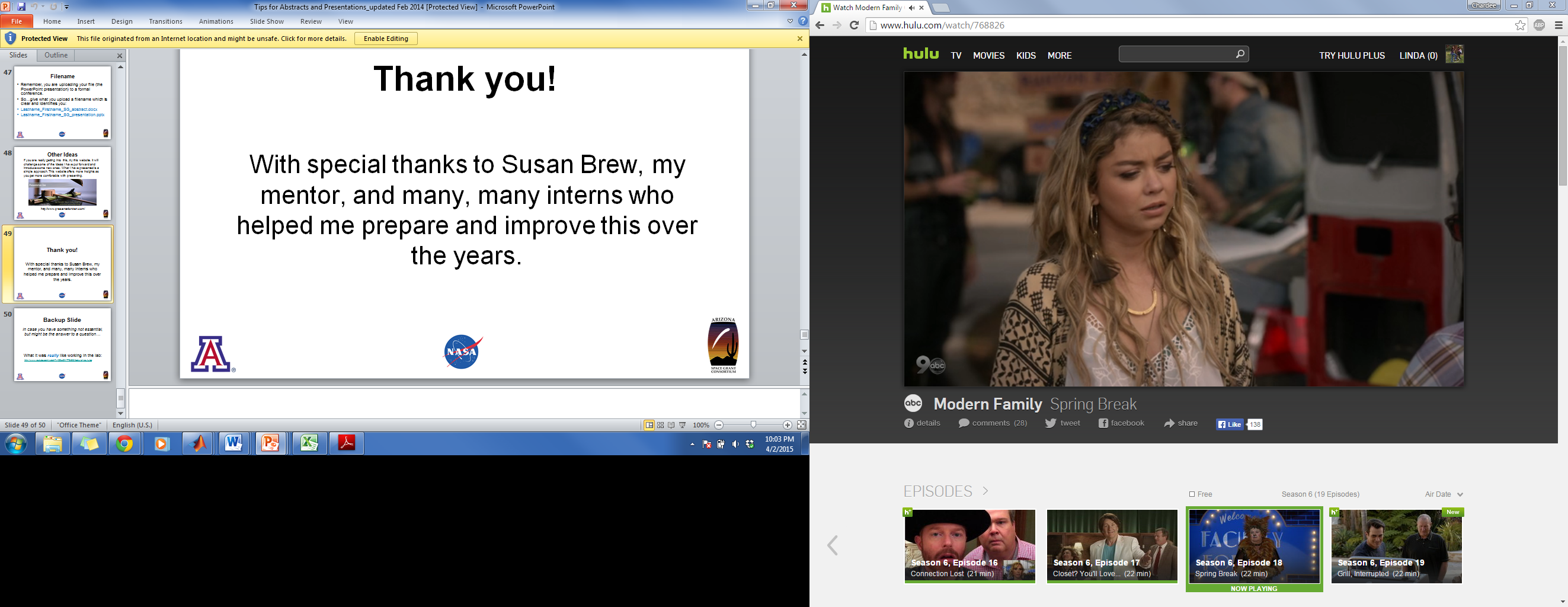 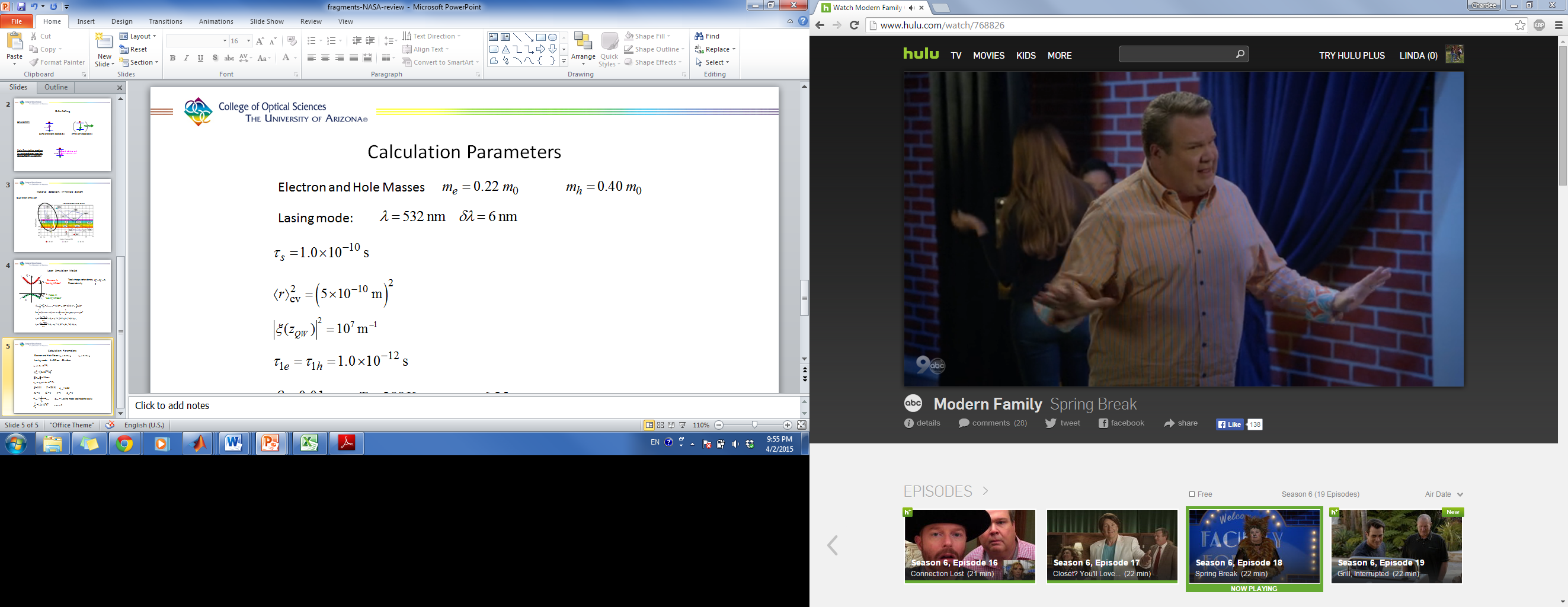 Note: Very preliminary results. Further parameter adjustment are needed.
Next Steps
Further adjust laser parameters to make model more realistic
Develop a program to numerically solve Schrodinger’s Equation
Create a better understanding for the behavior of the given quantum well
Further develop model to try and build this laser for testing
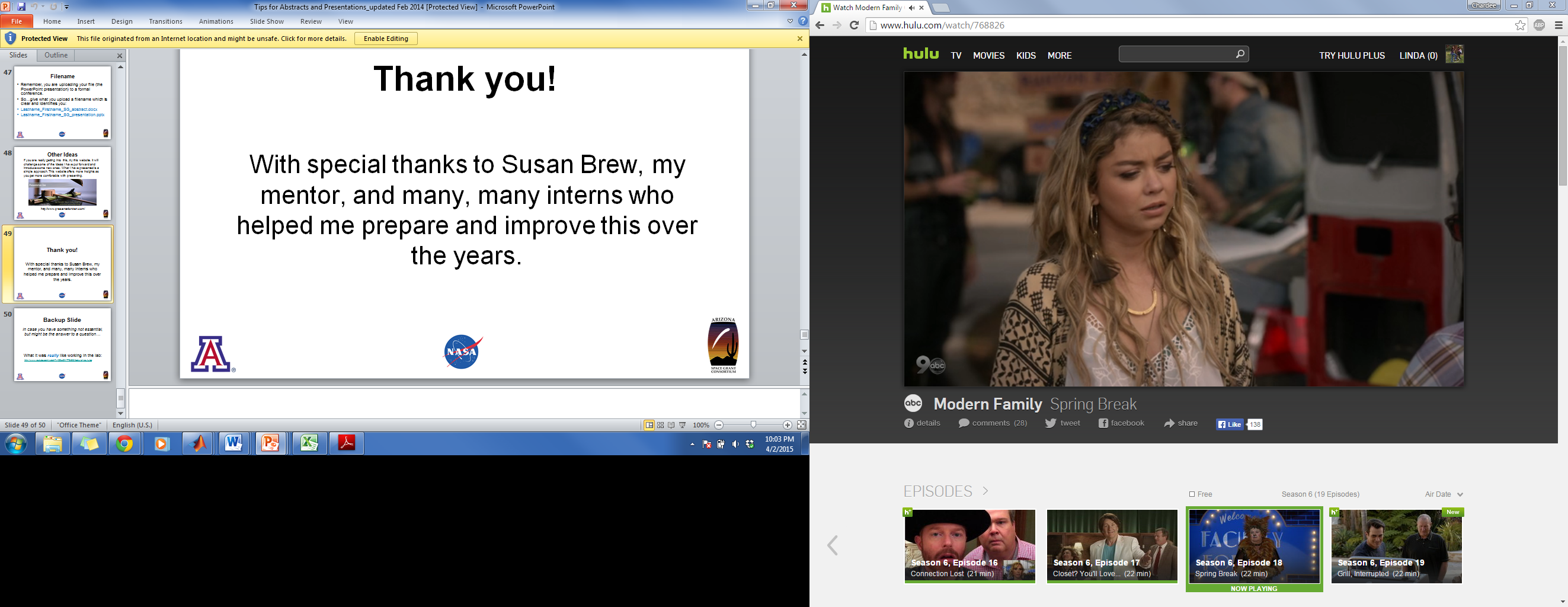 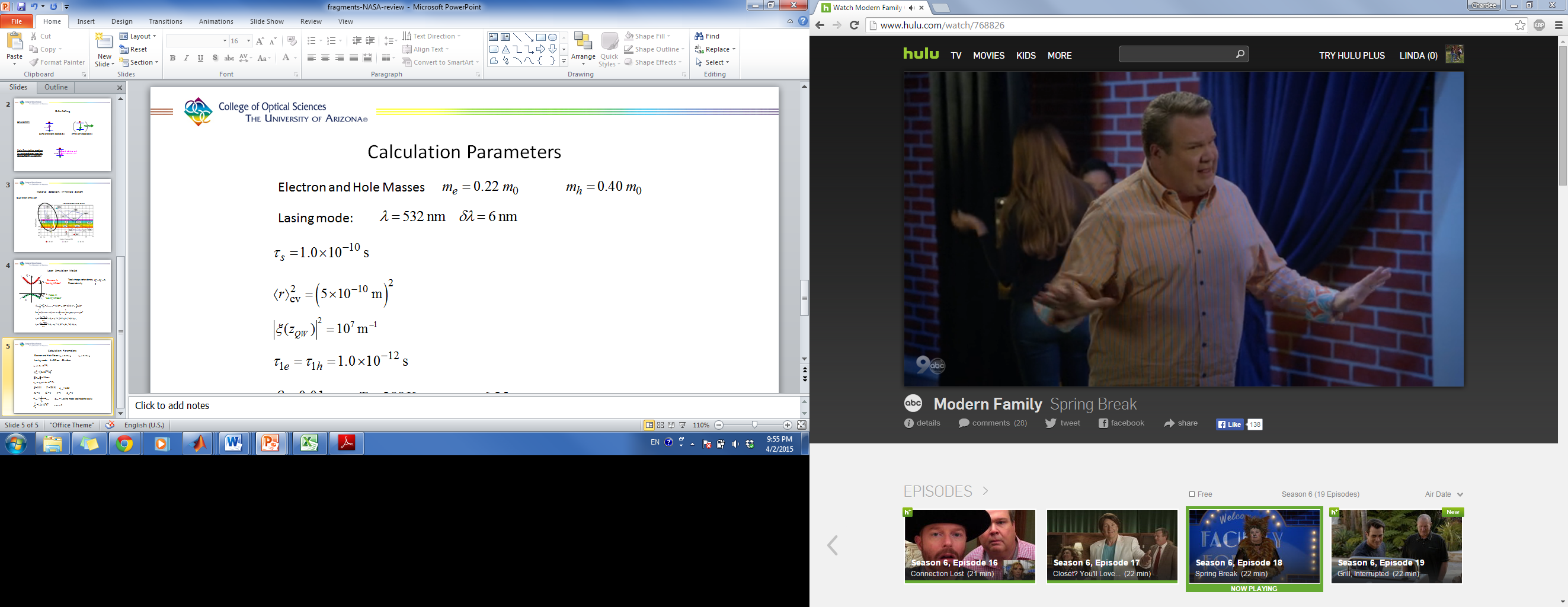 Summary
Q-switched lasers are of practical importance
We are trying to explore Q-switching in semiconductor lasers
Utilizing theoretical simulation model for semiconductor laser dynamics
Explored parameter regimes for possible Q-switching
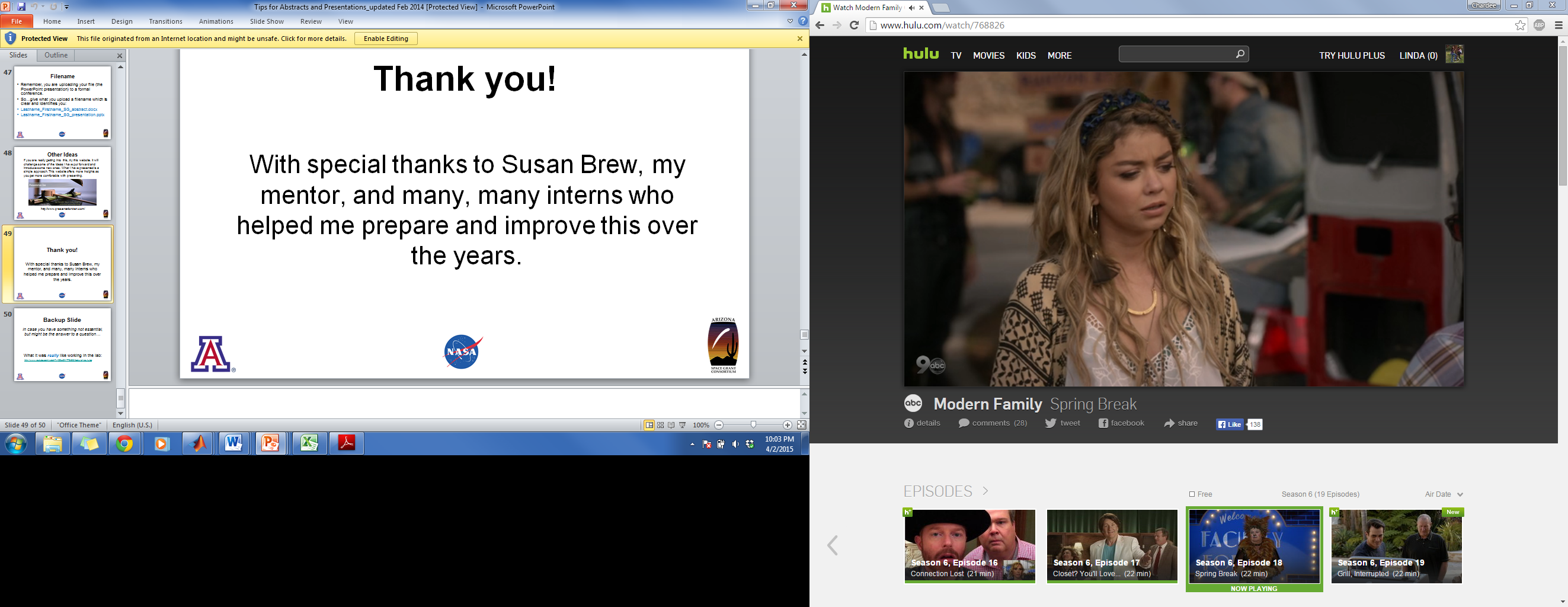 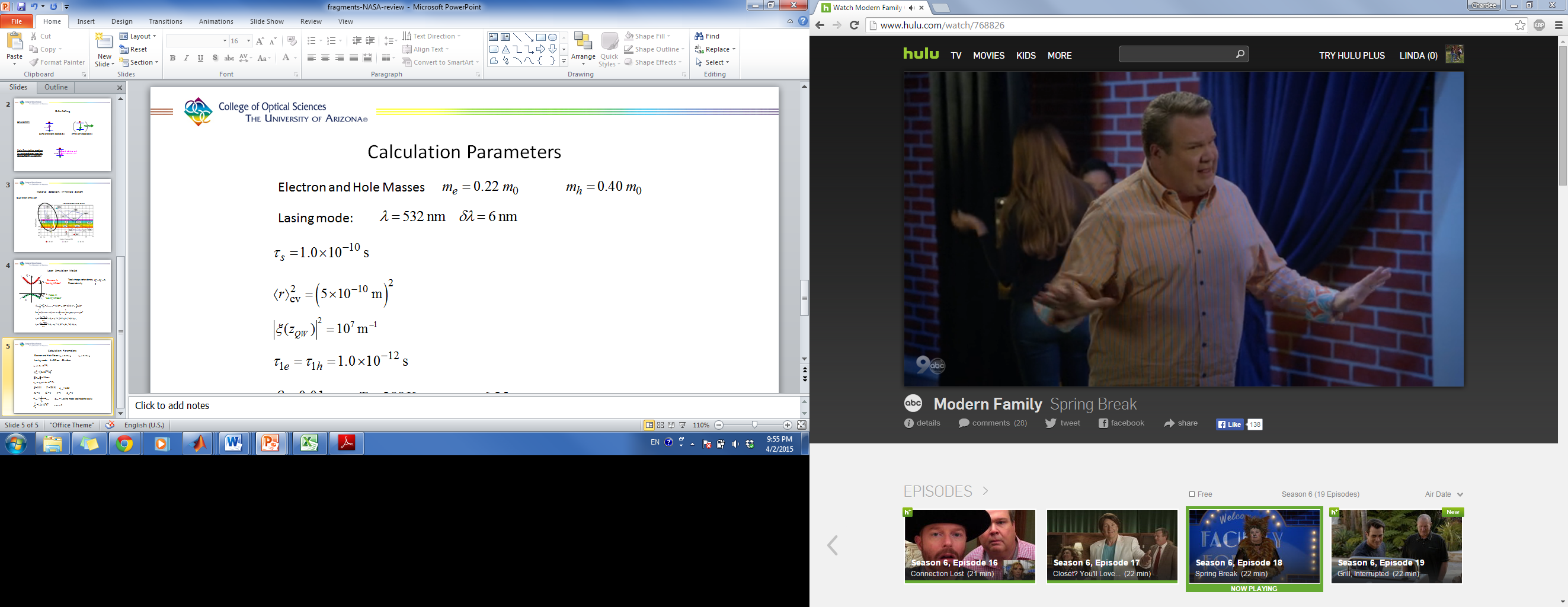 Additional Slides
Simulation Parameters
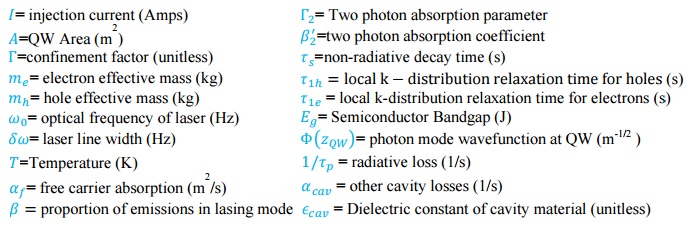 Simulation Parameters
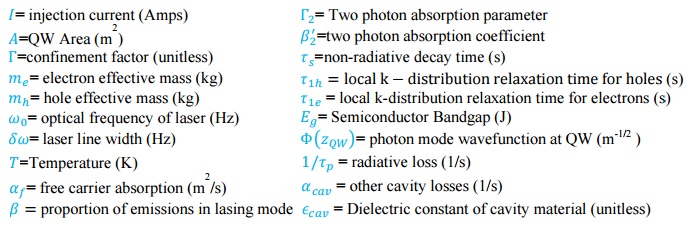 Material Selection: III-Nitride System
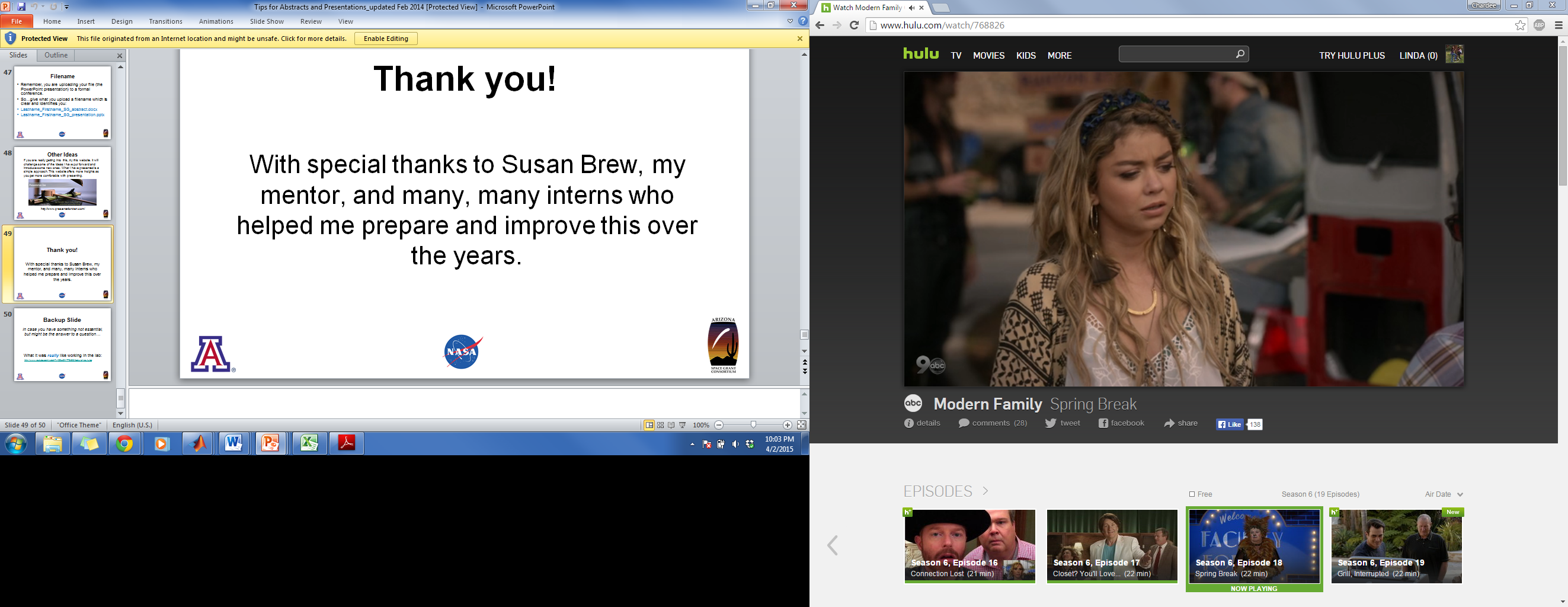 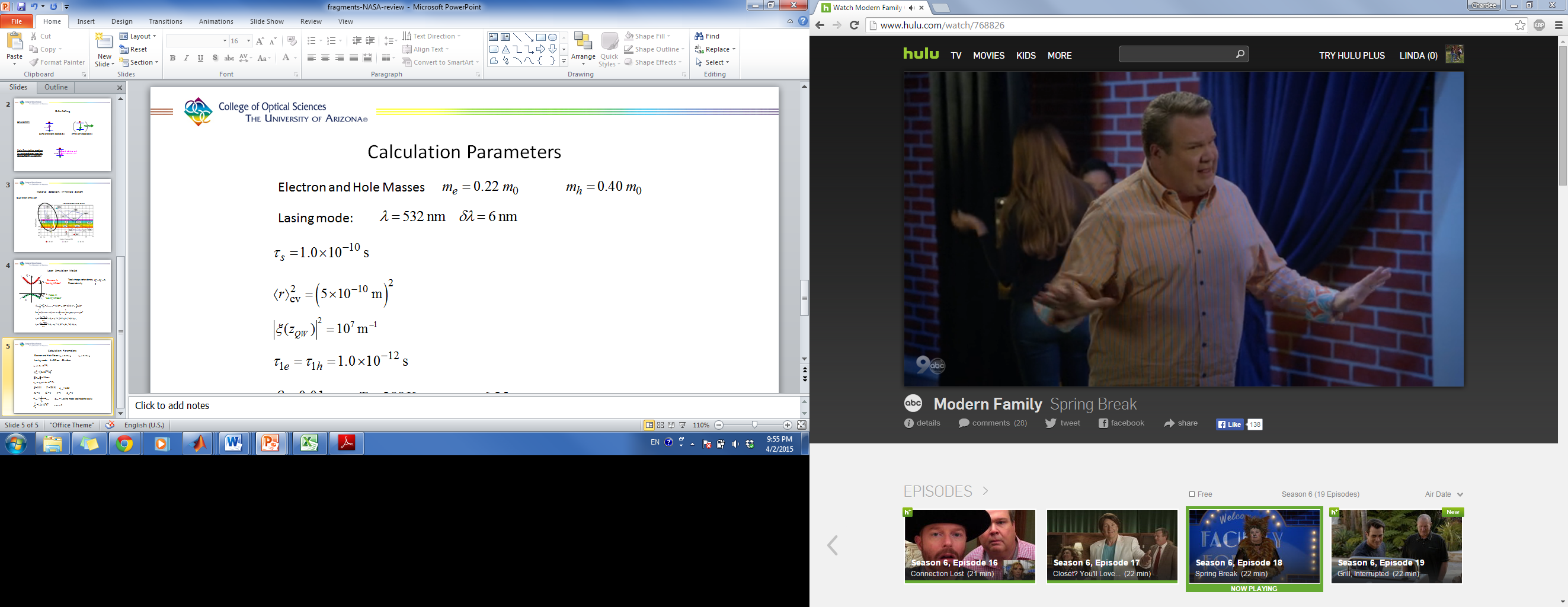